Understanding and Managing the Financial Aid Process
Deniesha Newby
Assistant Director, Student Financial Aid
The Office of Student Financial Aid
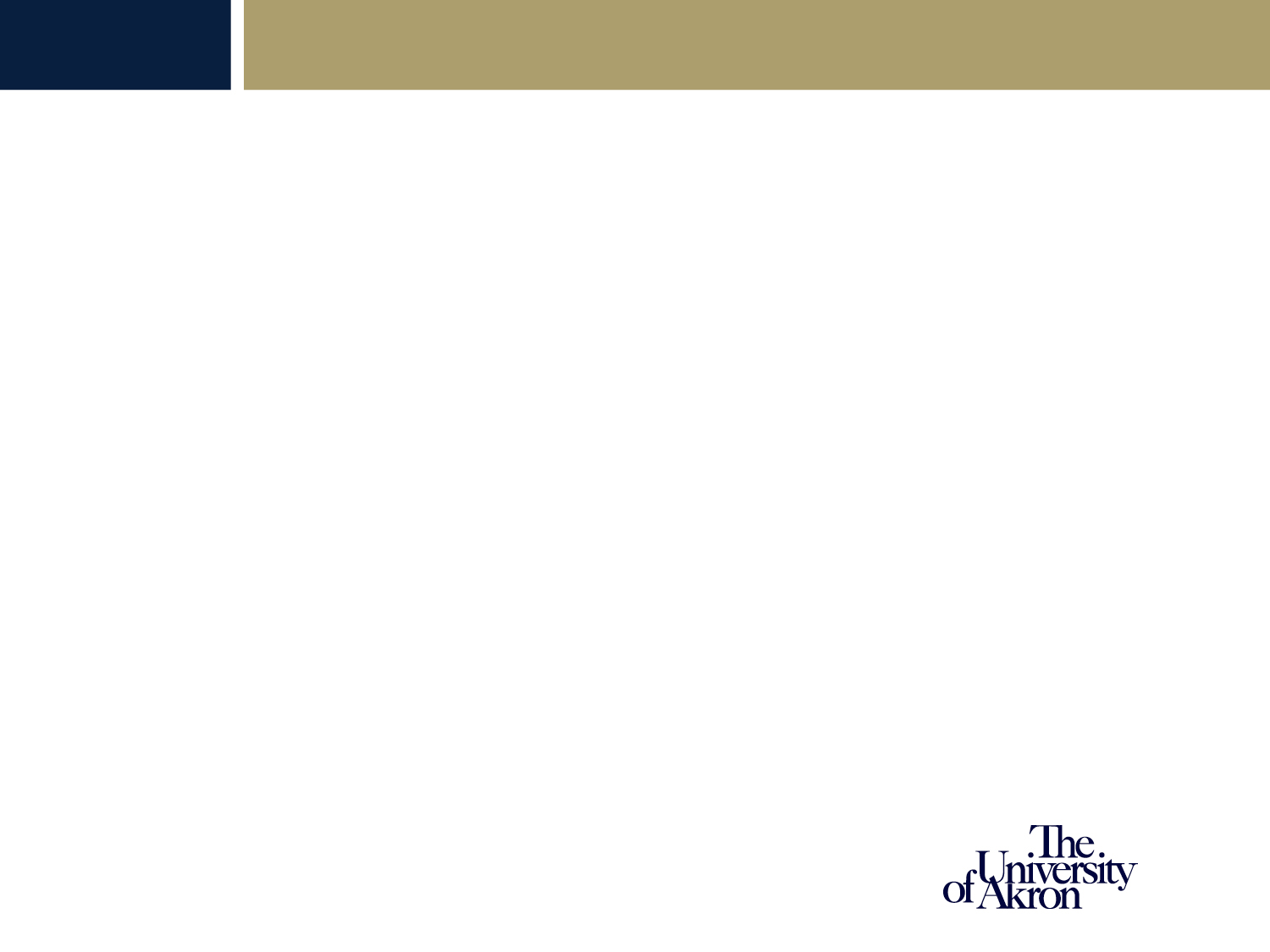 AGENDA
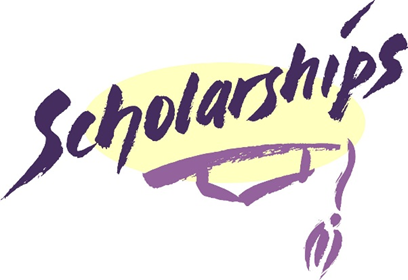 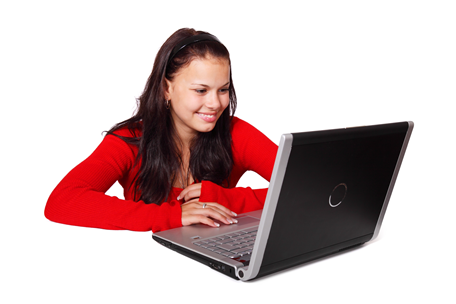 What is Financial Aid
The Process of Applying 
Cost of Attendance
MyAkron & the Student Center
How to View and Accept Your Aid
Your Previous Aid 
Next Steps
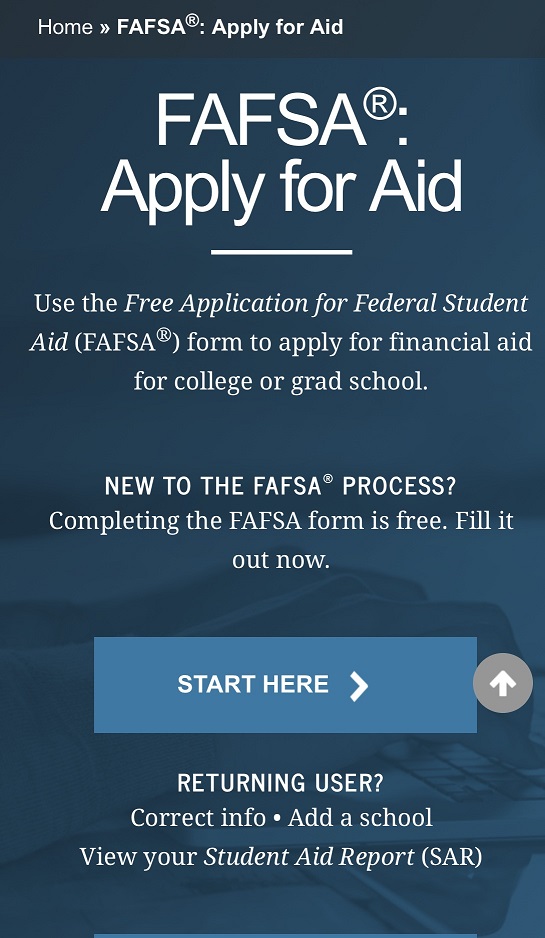 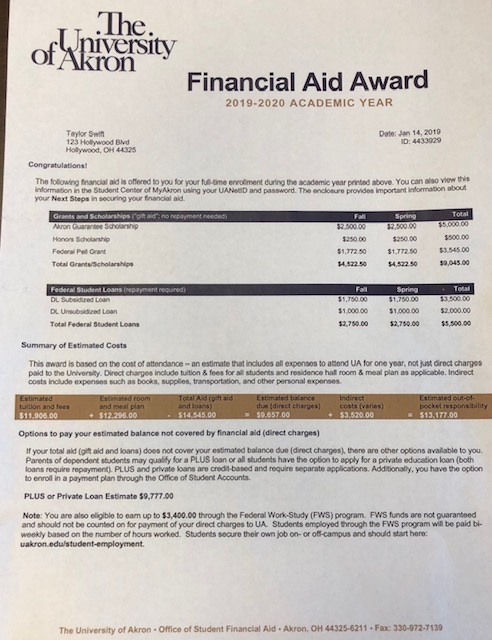 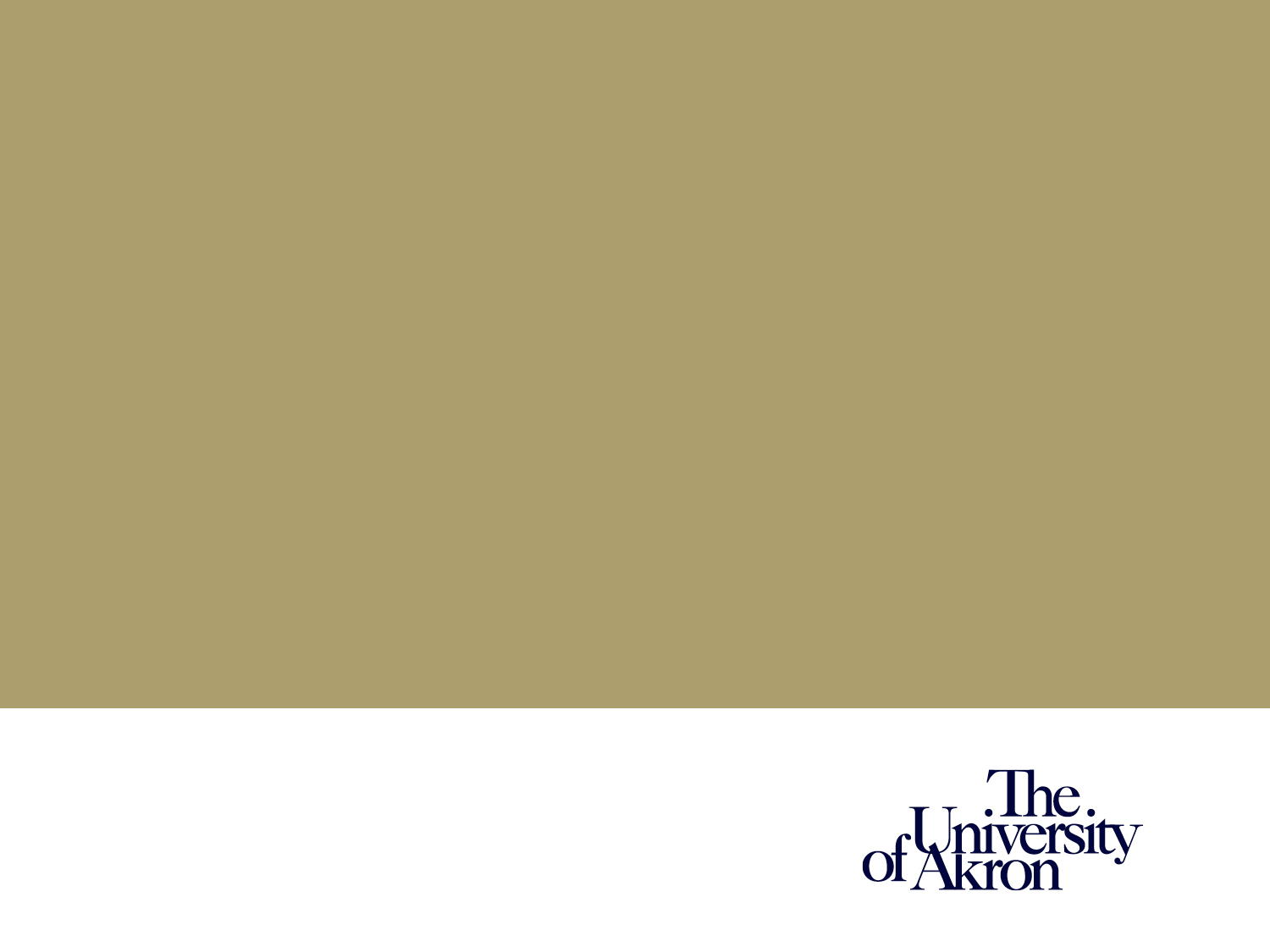 What is Financial Aid?

Financial Aid is a broad group of funding sources that assists students in meeting the cost of attending college and can include grants, scholarships, work-study programs, and student loans.
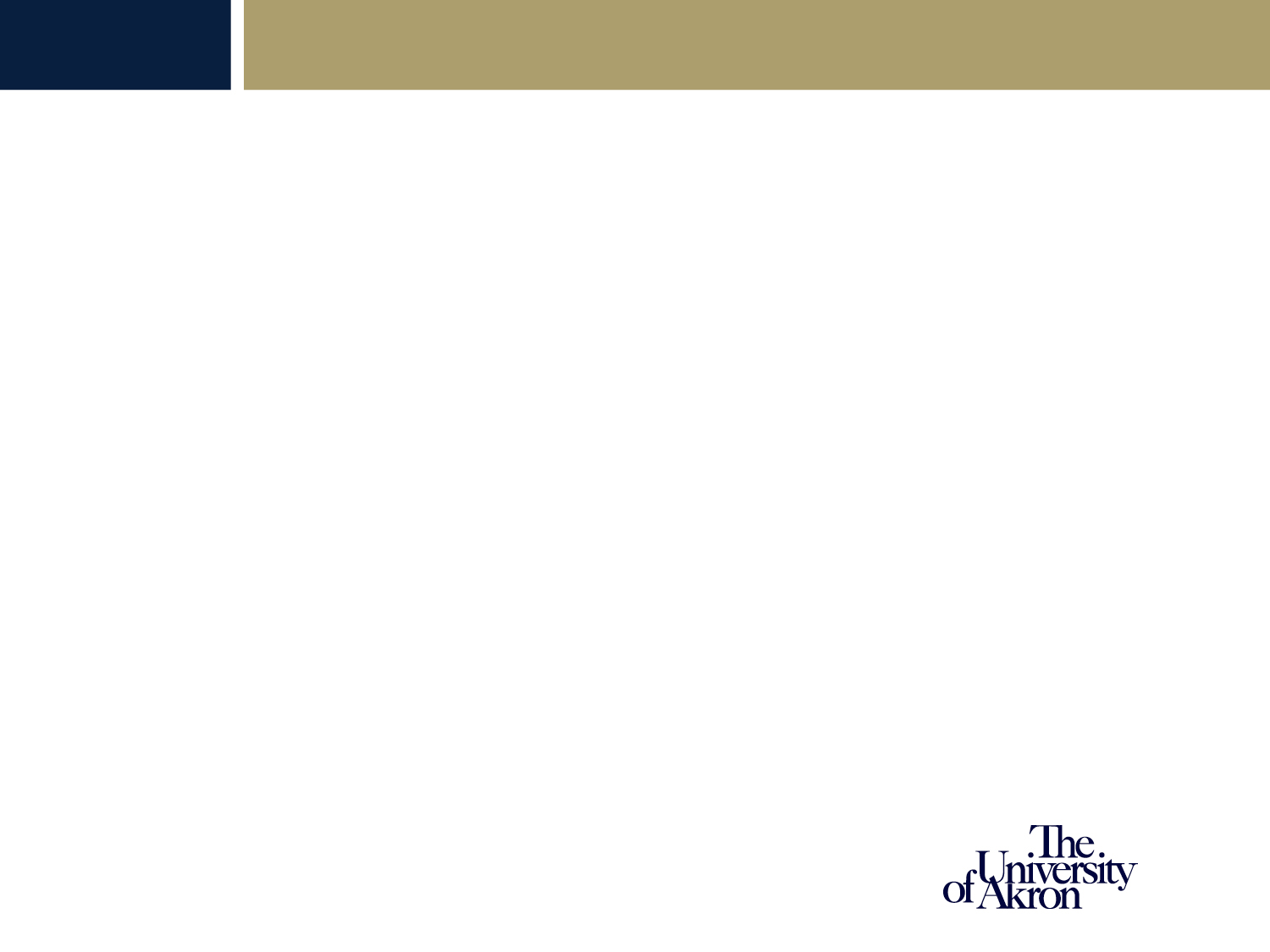 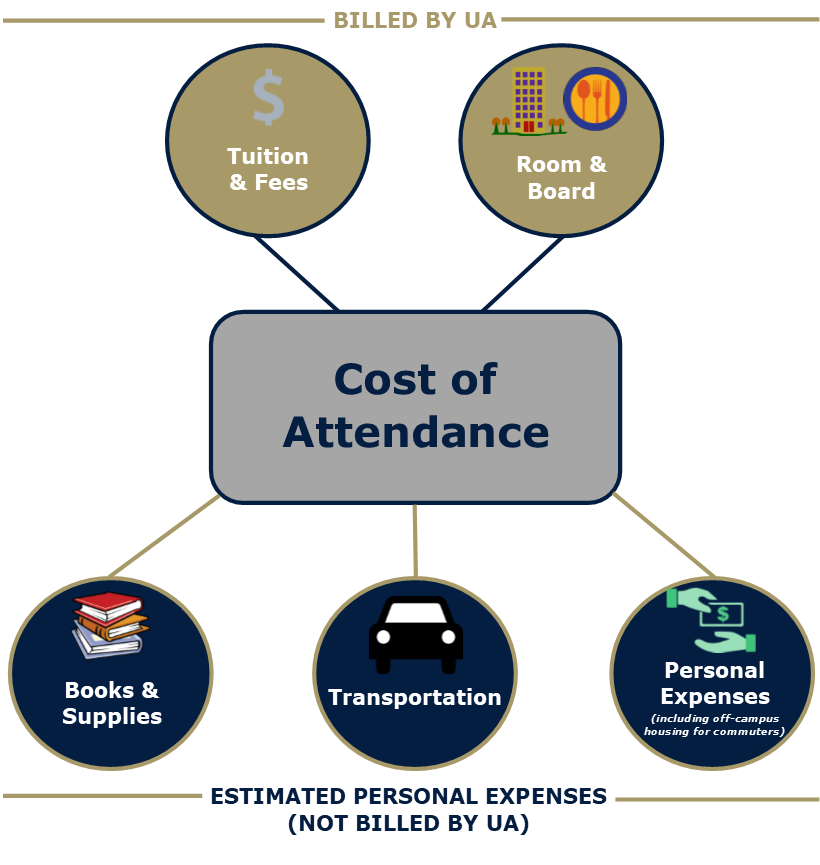 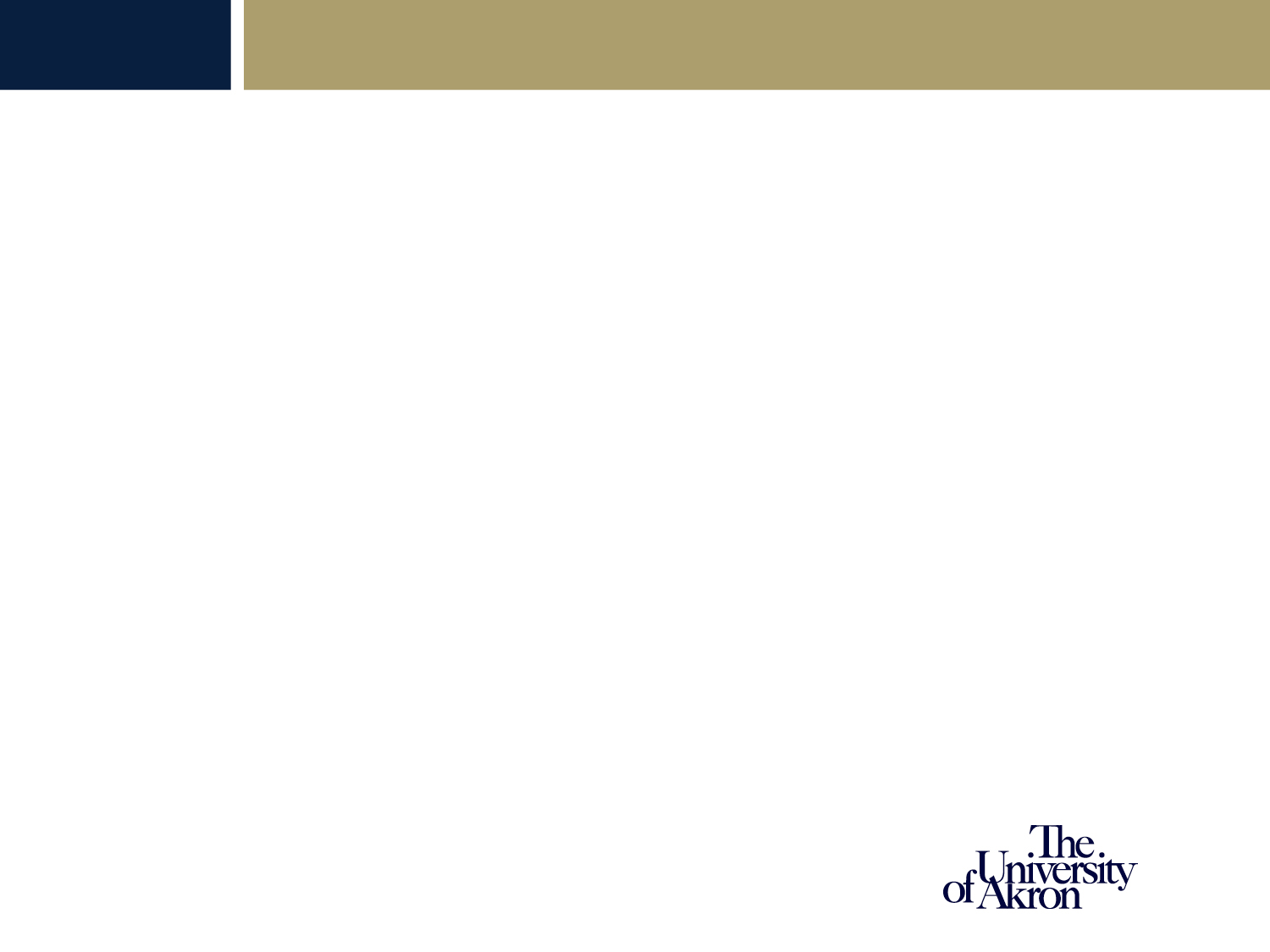 Cost of Attendance Examples
*New students, starting in Summer 2022, Fall 2022, or Spring 2023
*Full-time enrollment is 9 or more credits

www.uakron.edu/finaid/cost-of-attendance
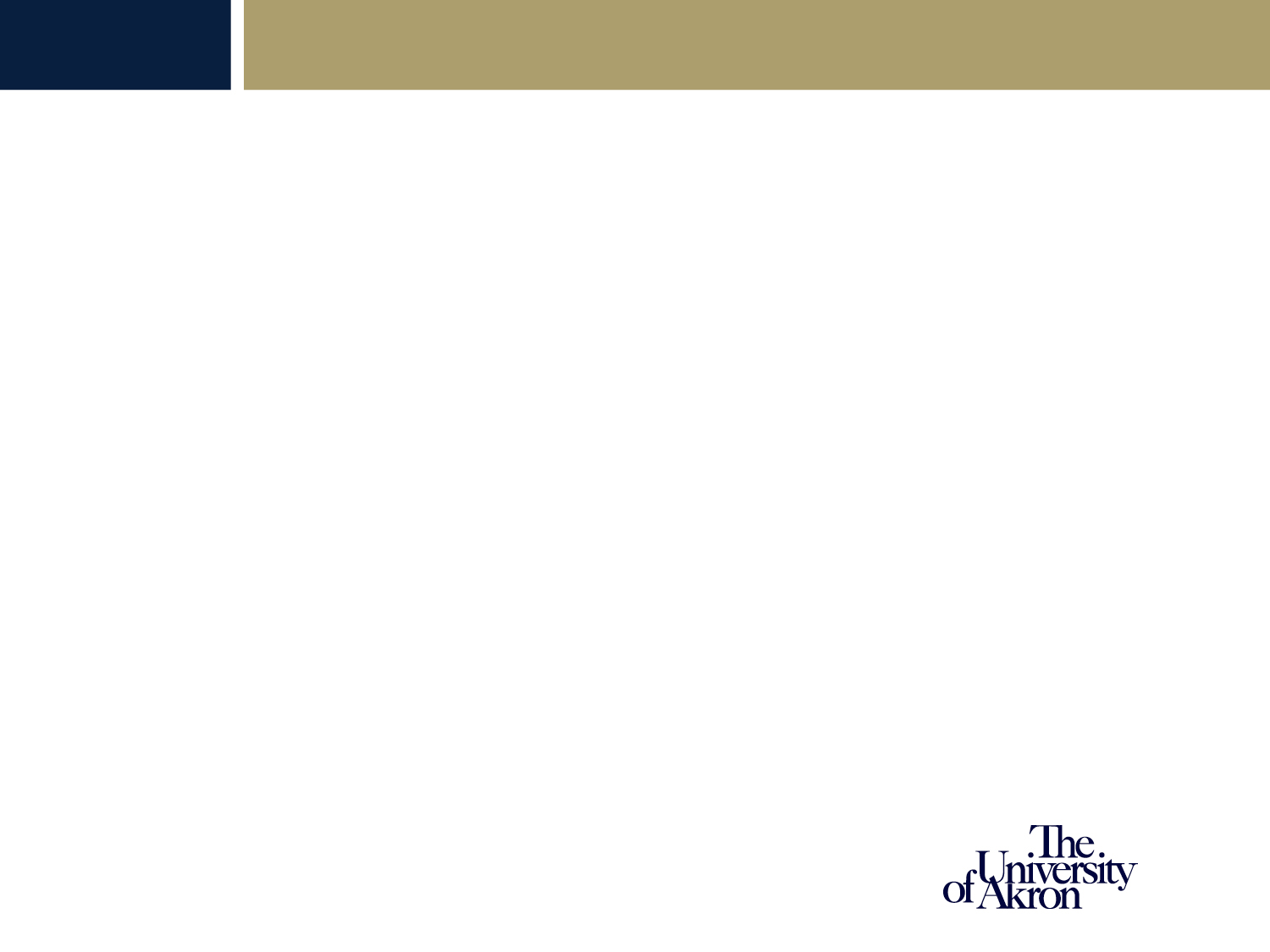 Types of Financial Aid
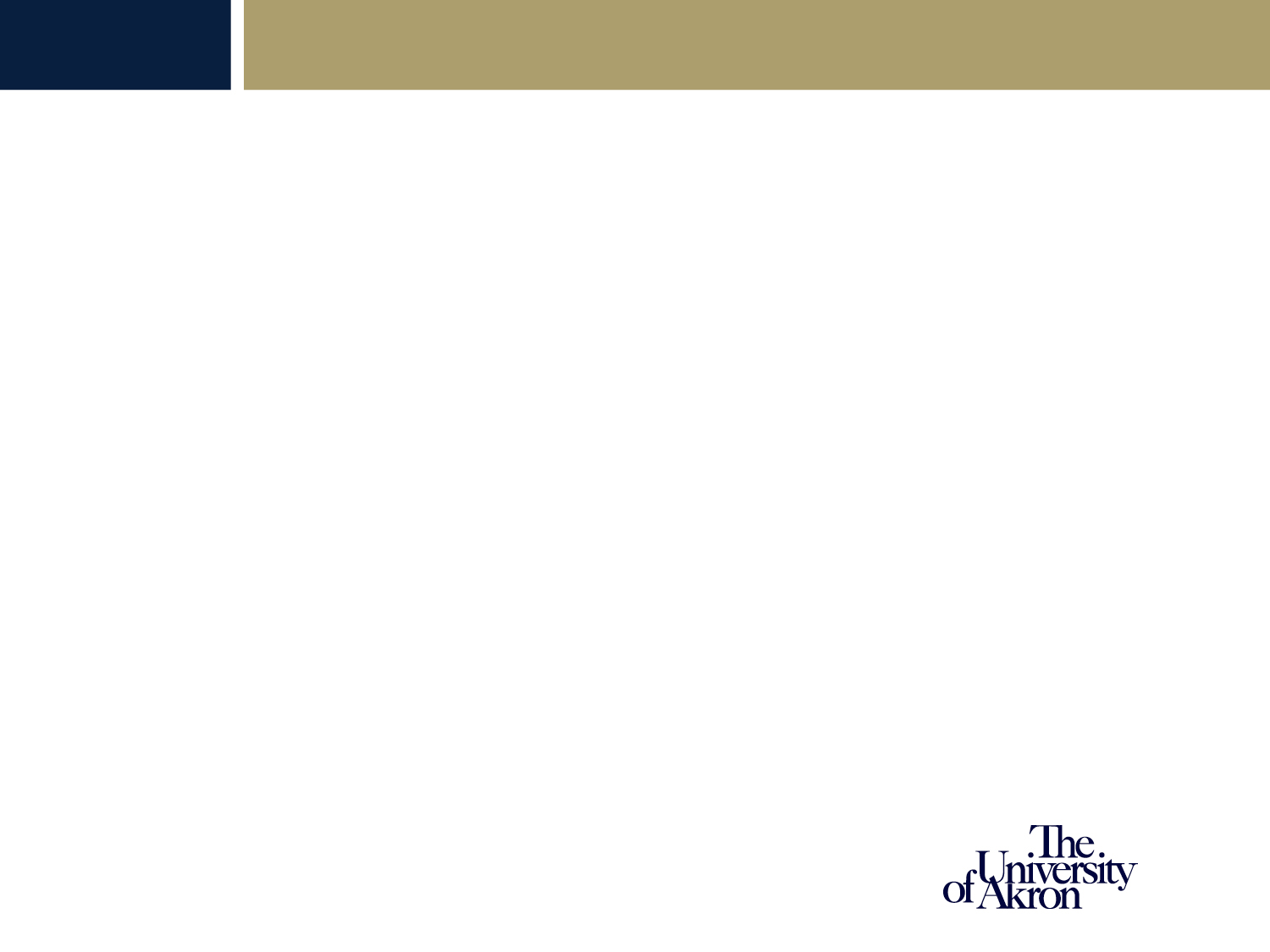 How Do I Apply For Federal Financial Aid?
Studentaid.gov
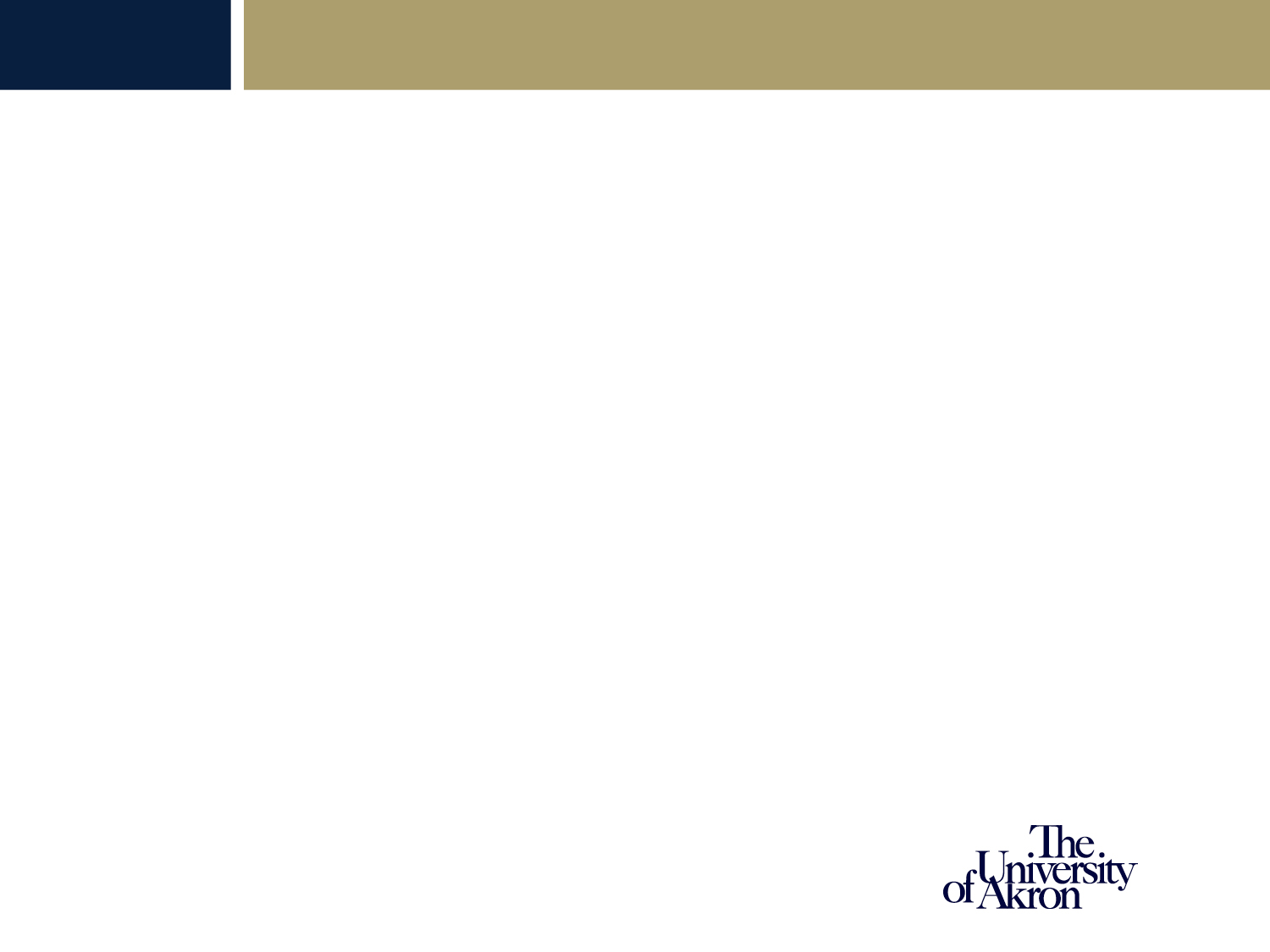 Application Process Flow
Student completes FAFSA
UA receives results and determines if any additional information is needed and makes request
Student provides any additional information needed
Student receives Financial Aid Offer  detailing financial aid offers.
UA reviews and finalizes awards
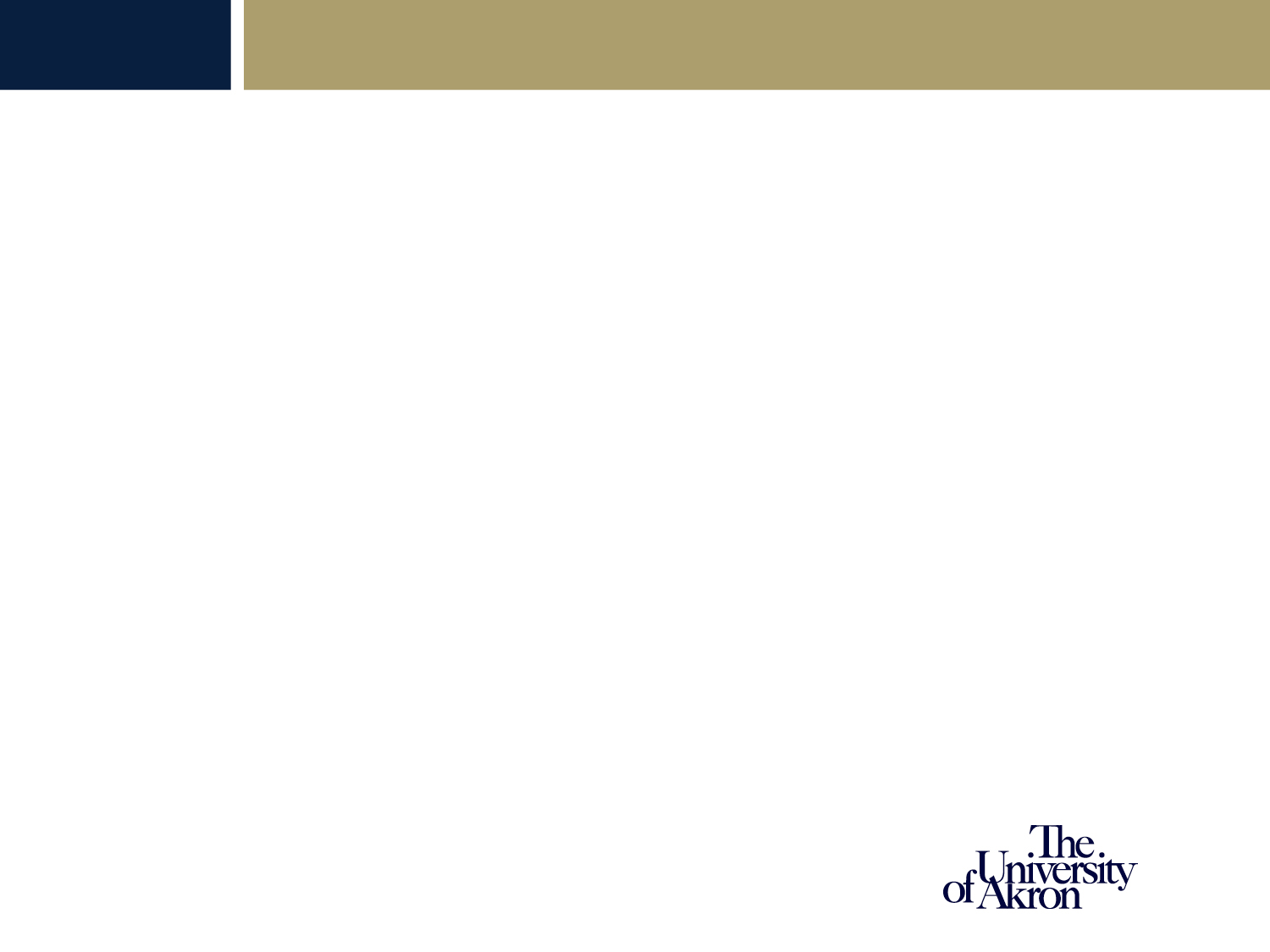 Check Your Email!
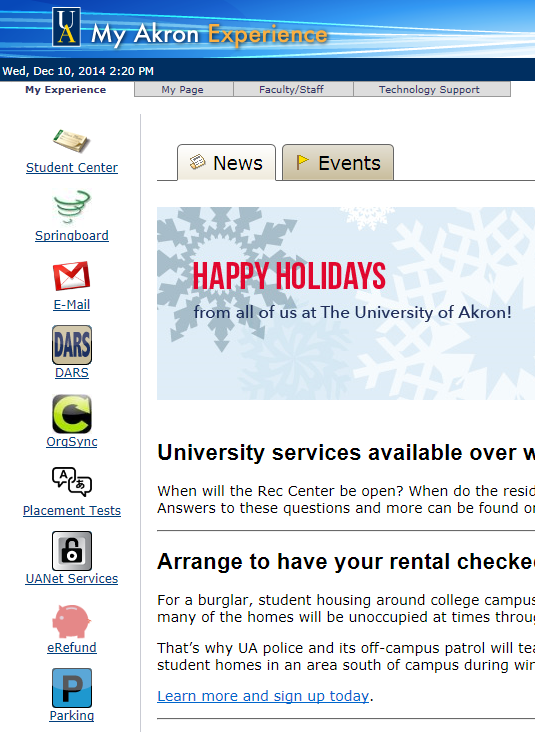 UA faculty members and offices on campus will communicate with you through your University email address. 

It is important that you check your email at least once a day!
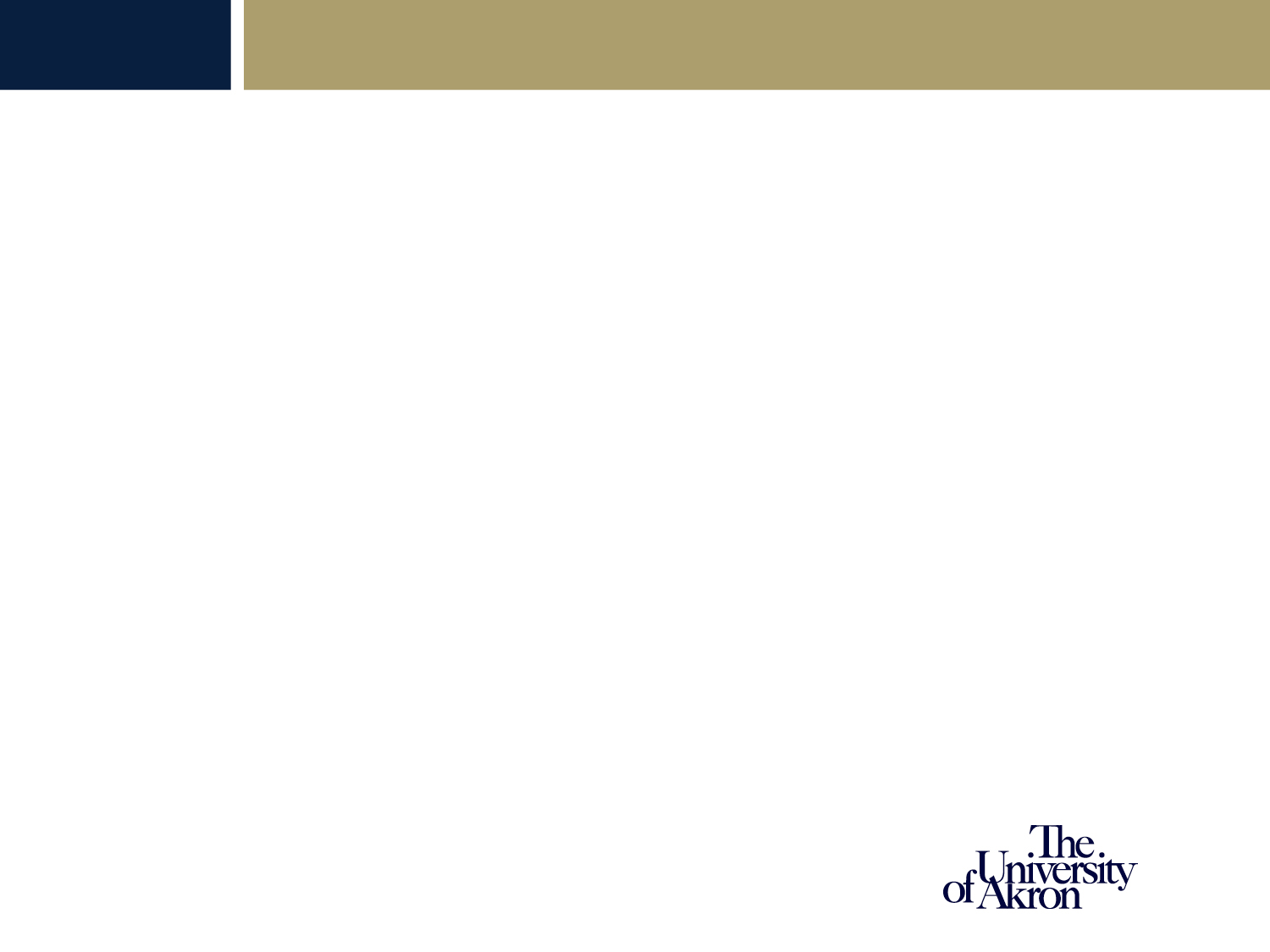 Student Center of MyAkron
https://my.uakron.edu
Students log in with the UANet ID and password (emailed from Admissions)
If you need to reset /activate  contact ZipSupport at: 330 972-6888 or helpdesk@uakron.edu
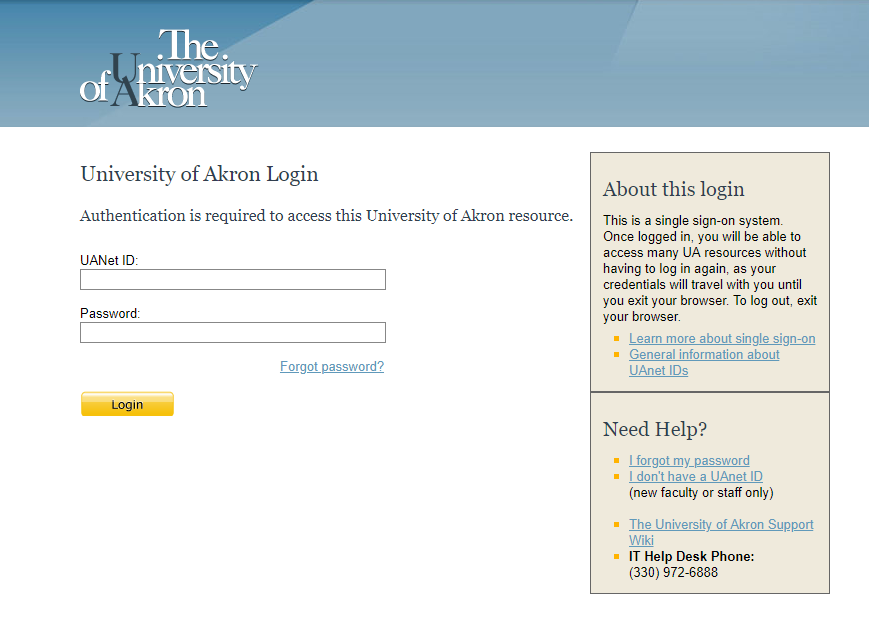 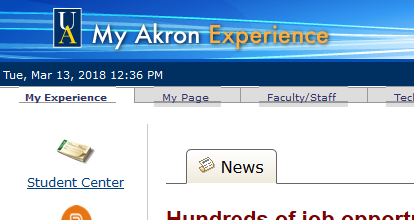 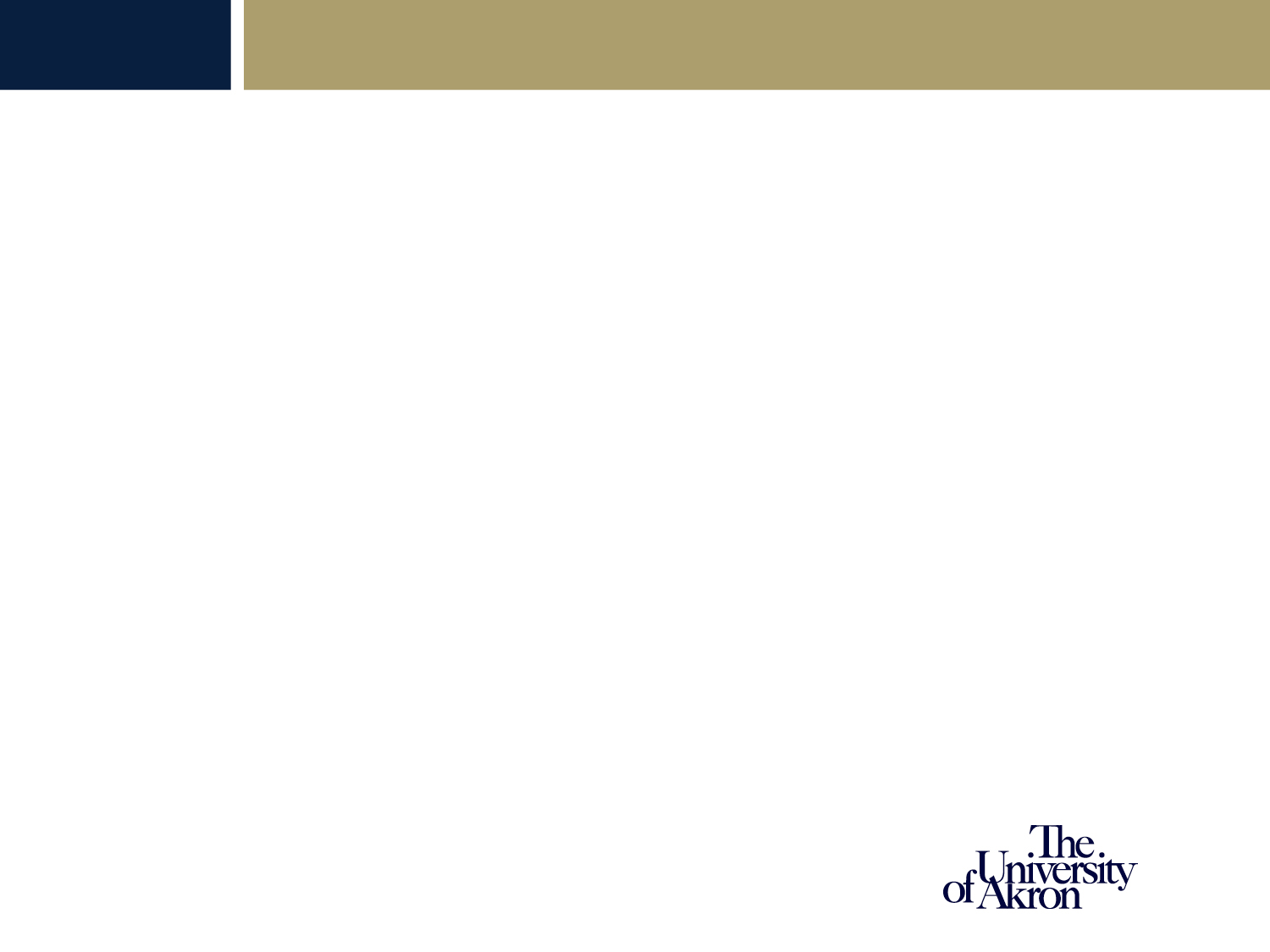 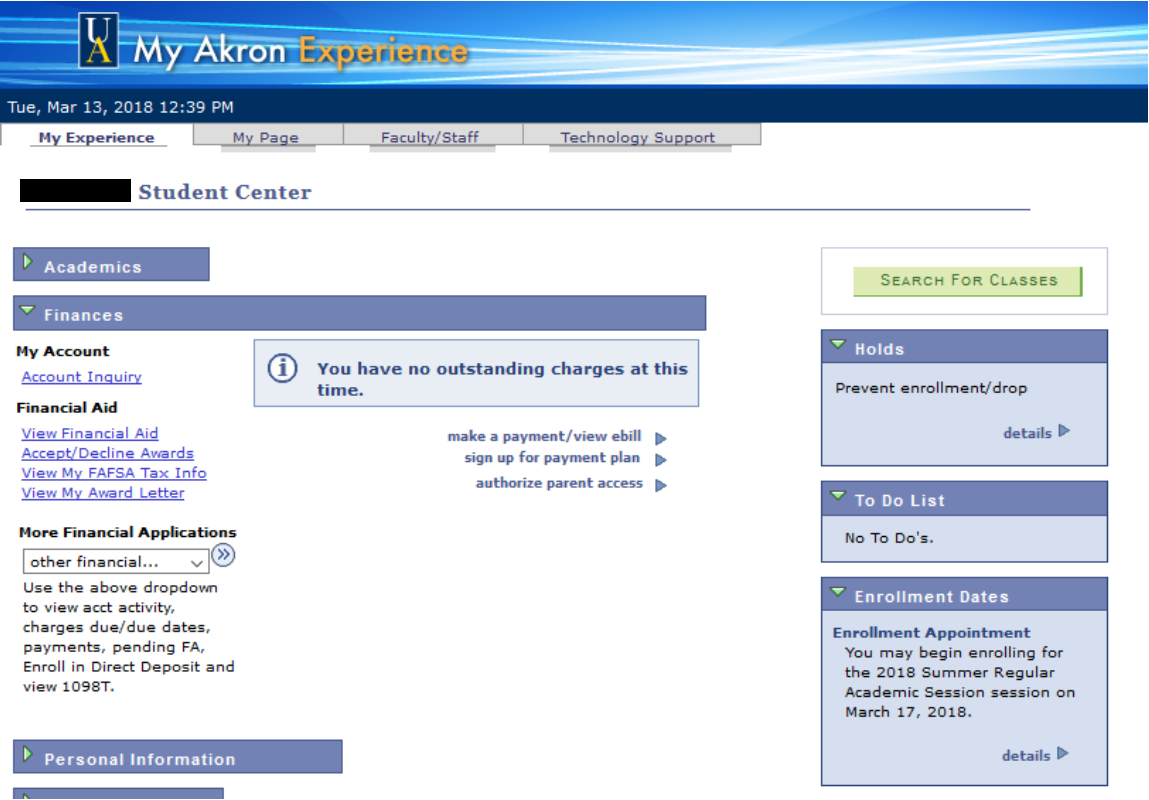 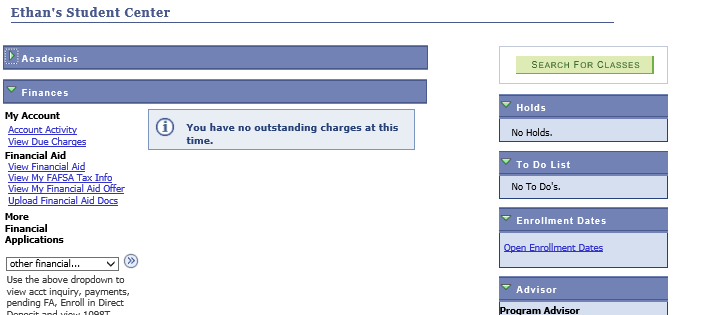 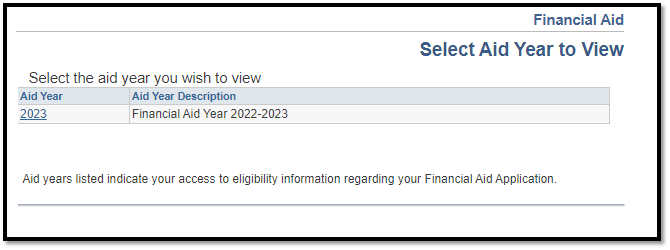 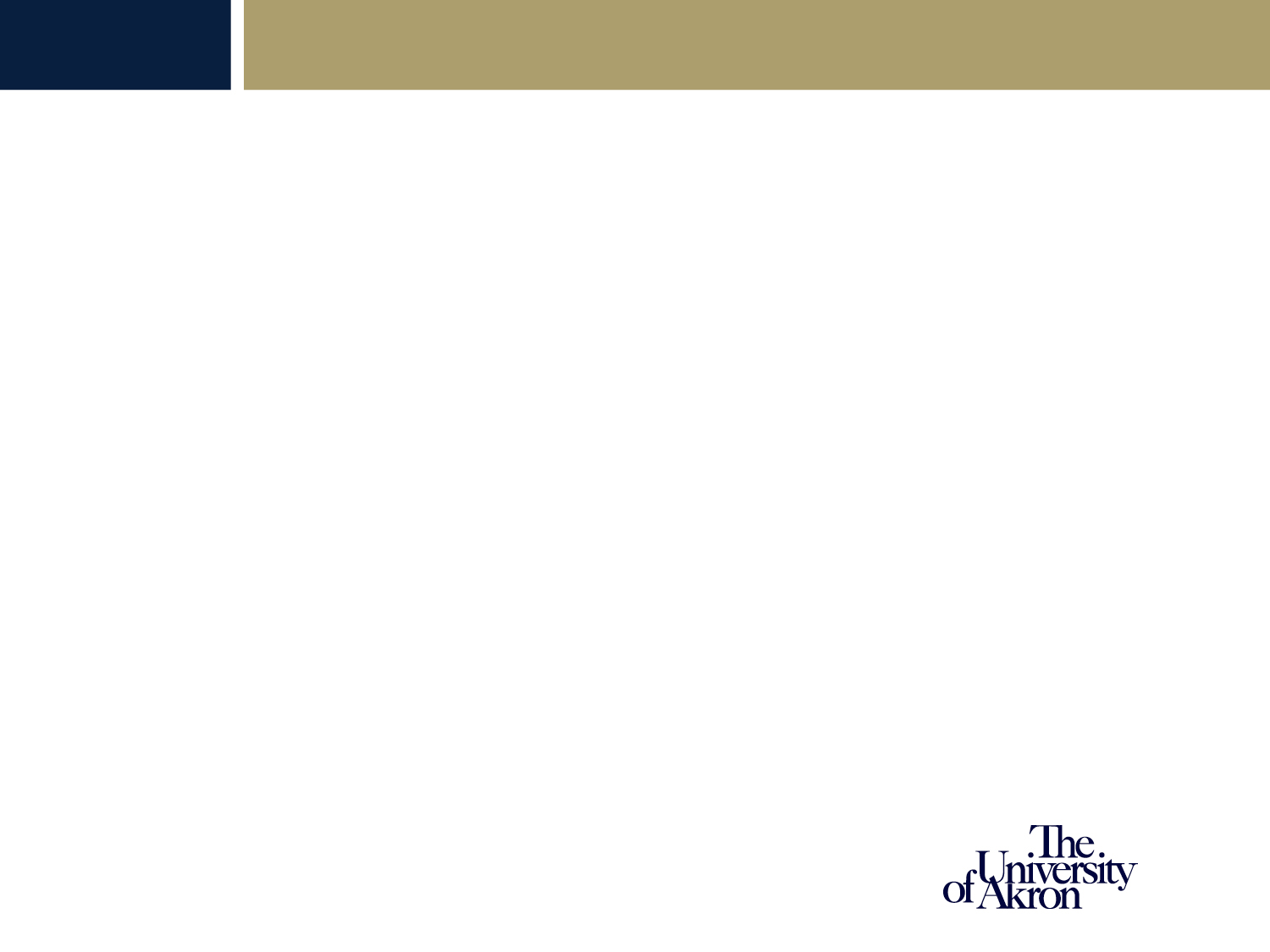 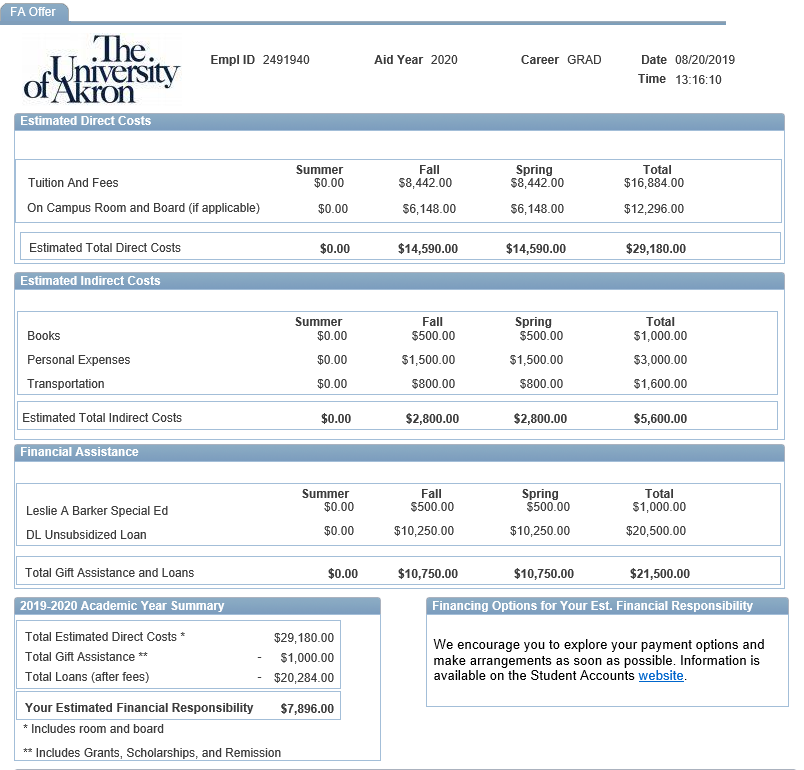 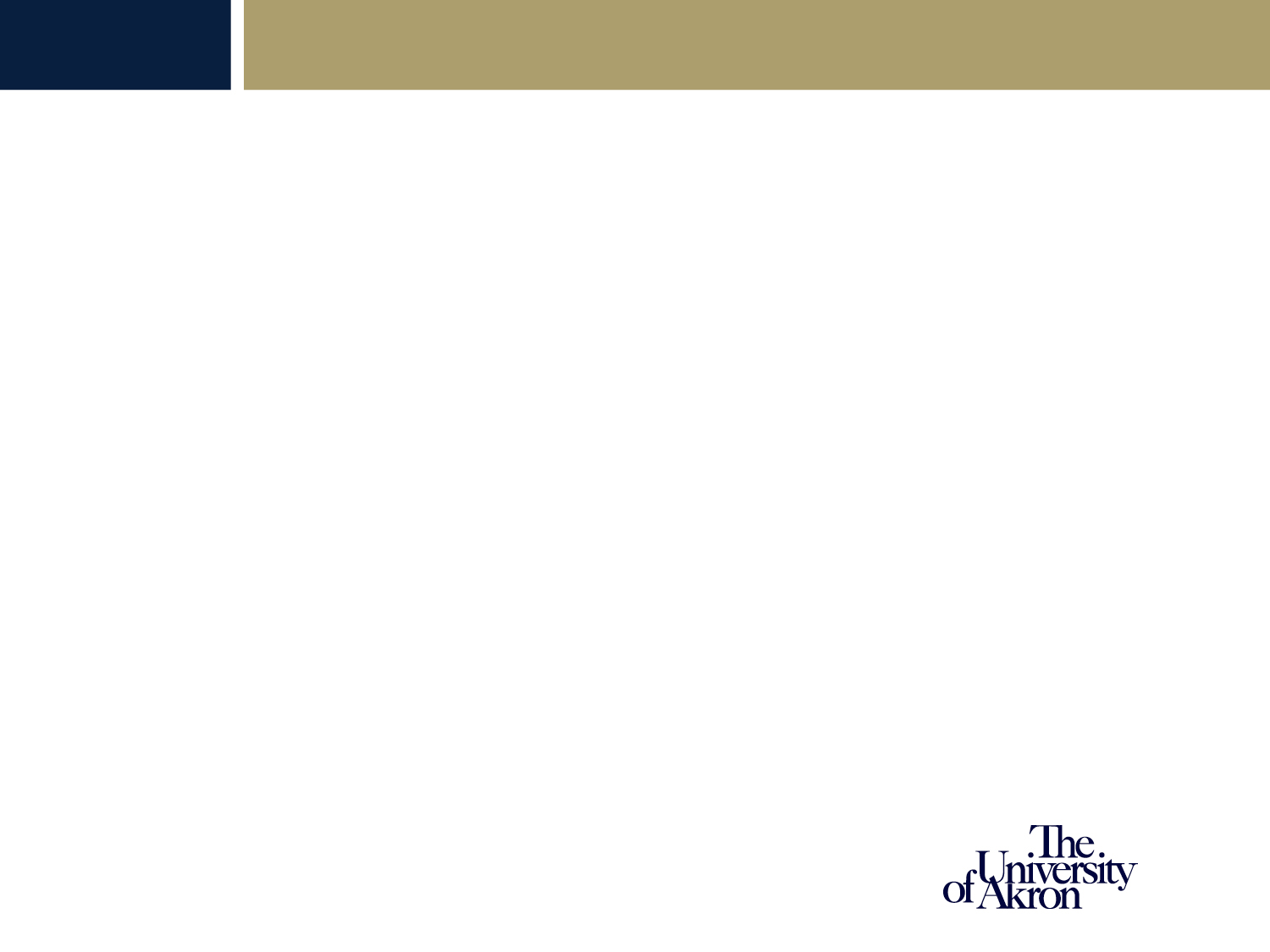 Accept/Decline/Reduce Awards
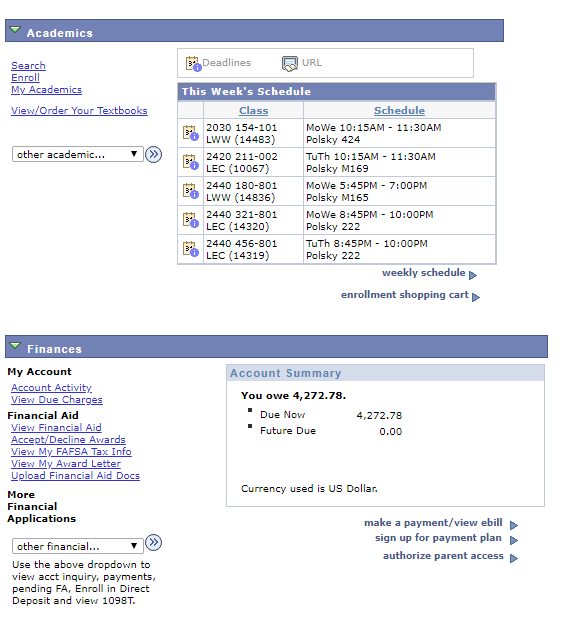 Accept/Decline/Reduce Awards
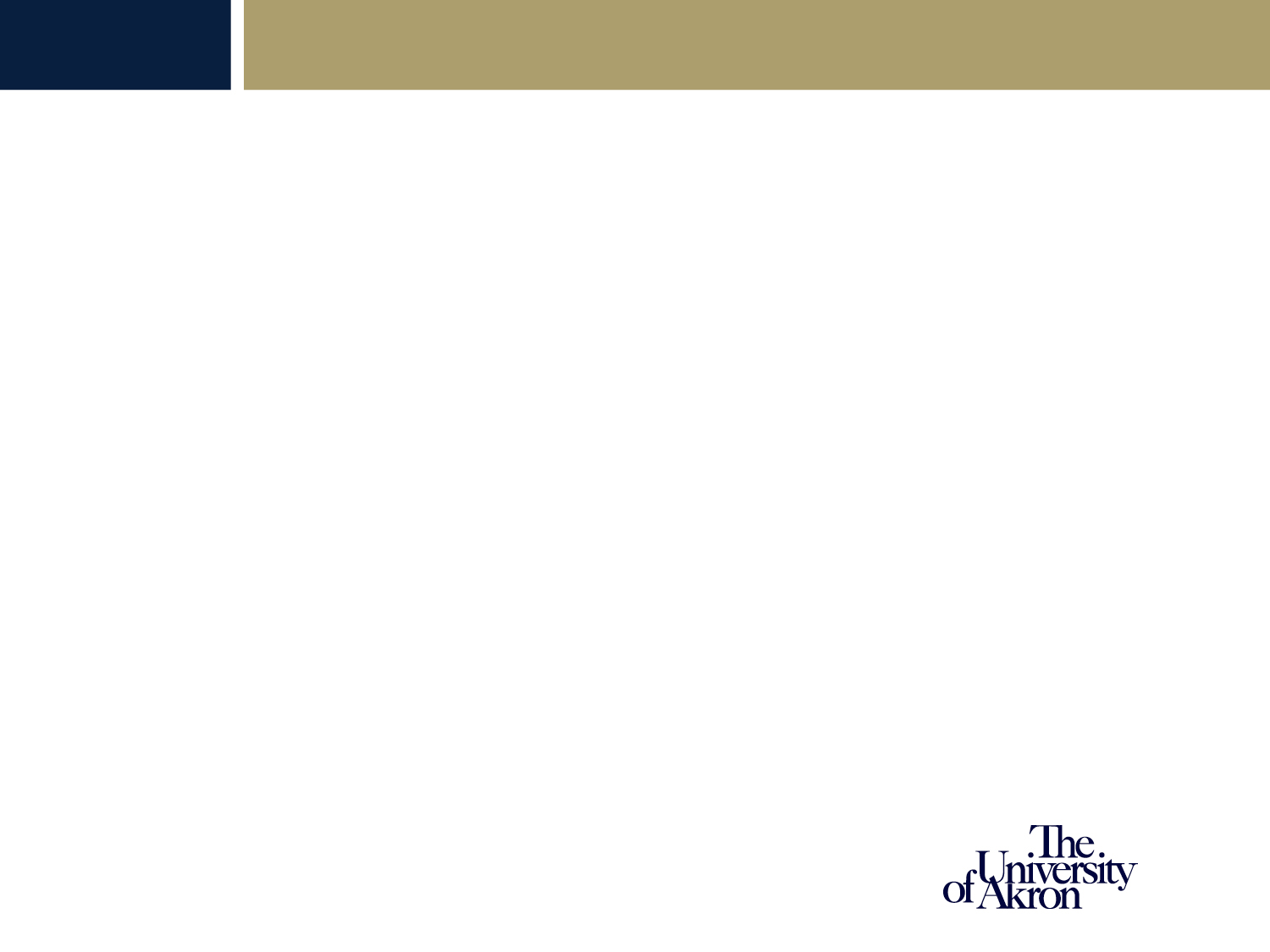 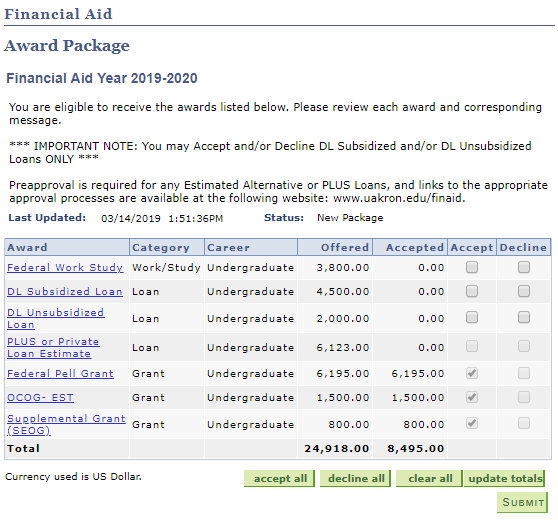 Check each award you wish to accept or decline (you can also reduce here)
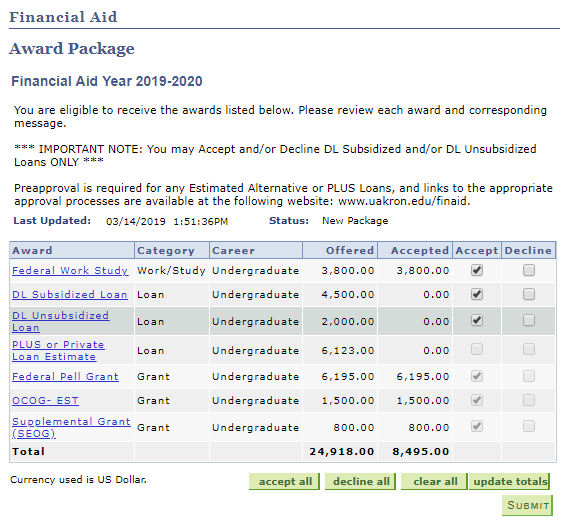 Important! Estimates are NOT actual awards and cannot be accepted.

OCOG – EST will be removed and changed to OCOG (not an estimate) in late July.
PLUS or Private Loan Estimate – requires a separate application.
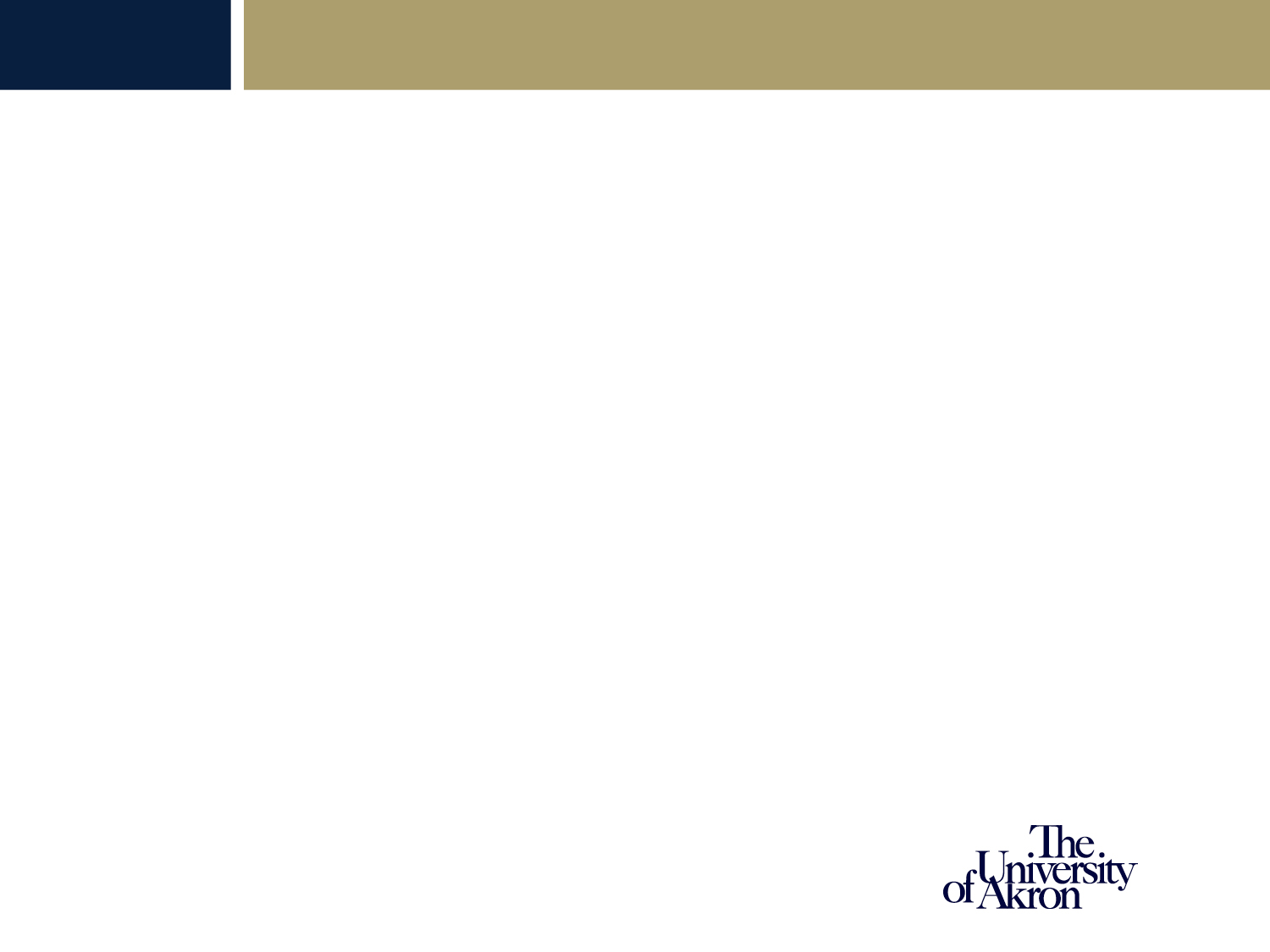 Loan Requirements
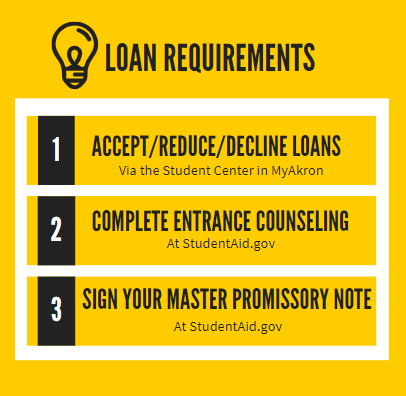 All students need to accept their federal direct student loans in the Student Center of MyAkron, every financial aid year.

First-time student loan borrowers need to complete two additional requirements the first time they borrow loans at UA:

Entrance counseling
Loan Agreement/Master Promissory Note (MPN)

Both of these can be completed online at studentaid.gov with the student’s FSA ID                   (username and password)
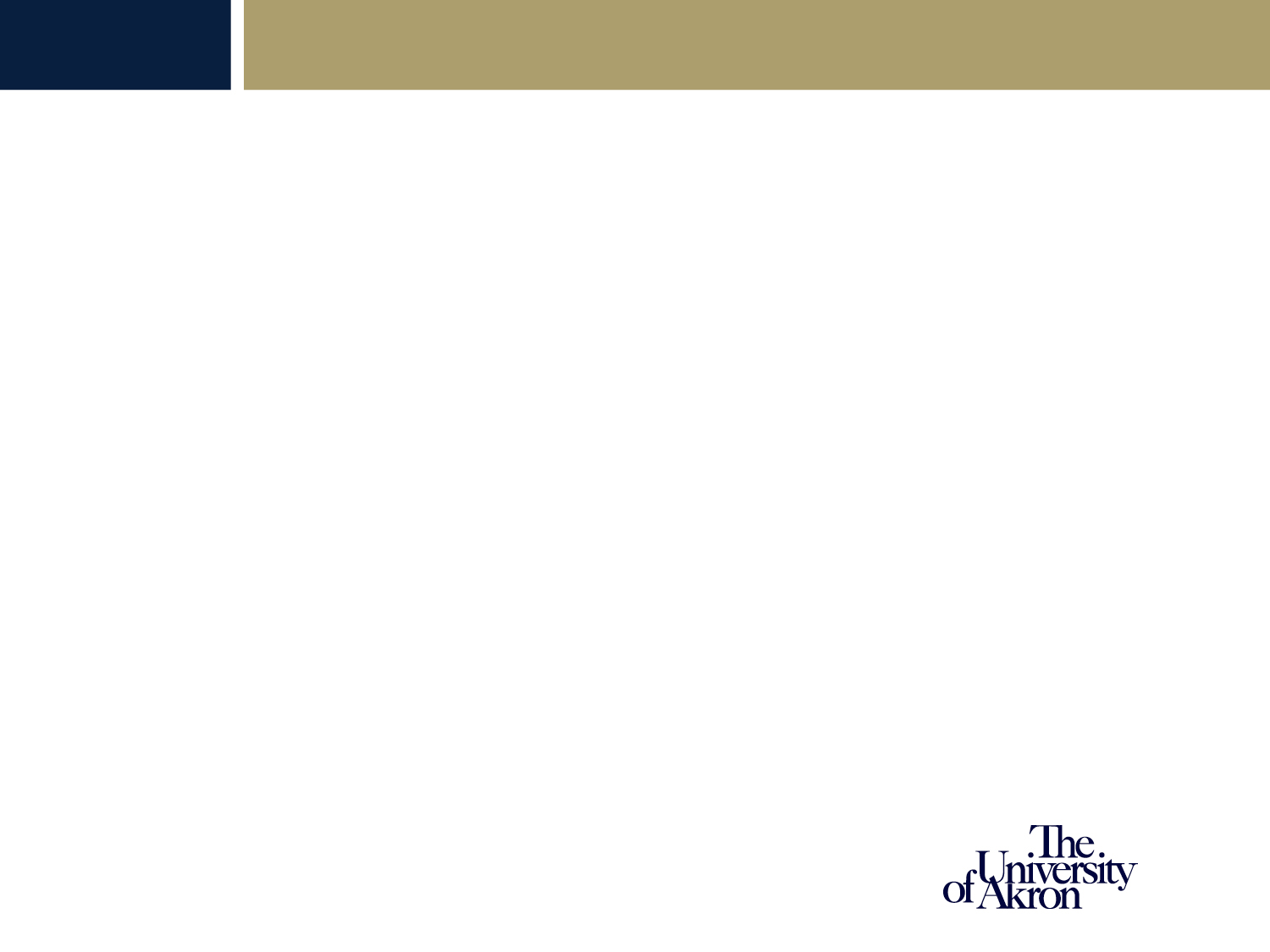 No Financial Aid Offer?
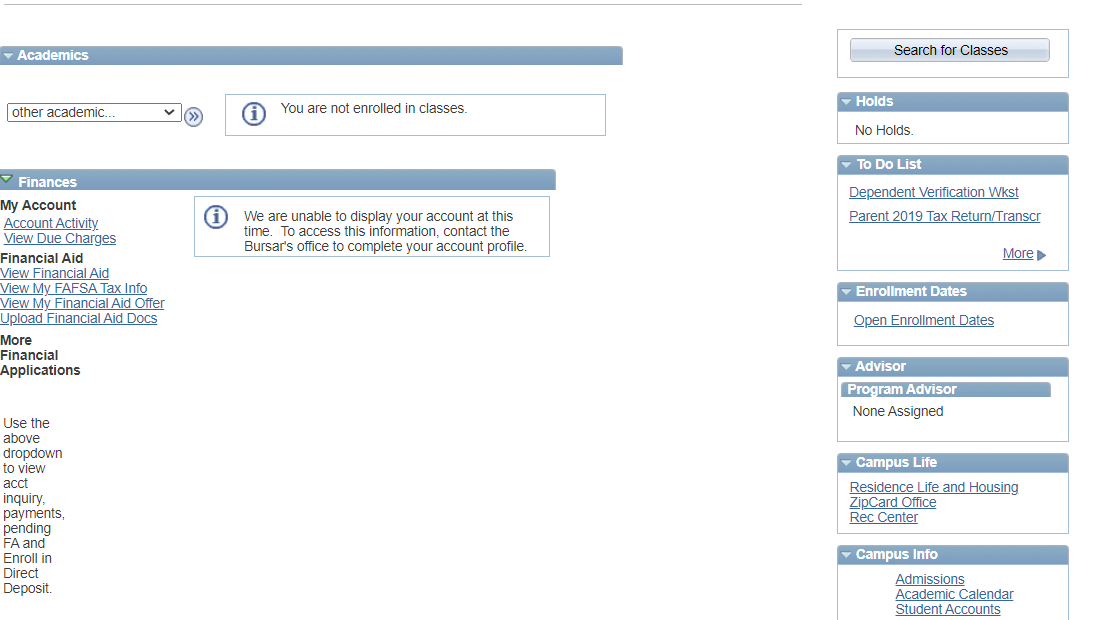 [Speaker Notes: Click on “more” to see the full list and details, including links/instructions.]
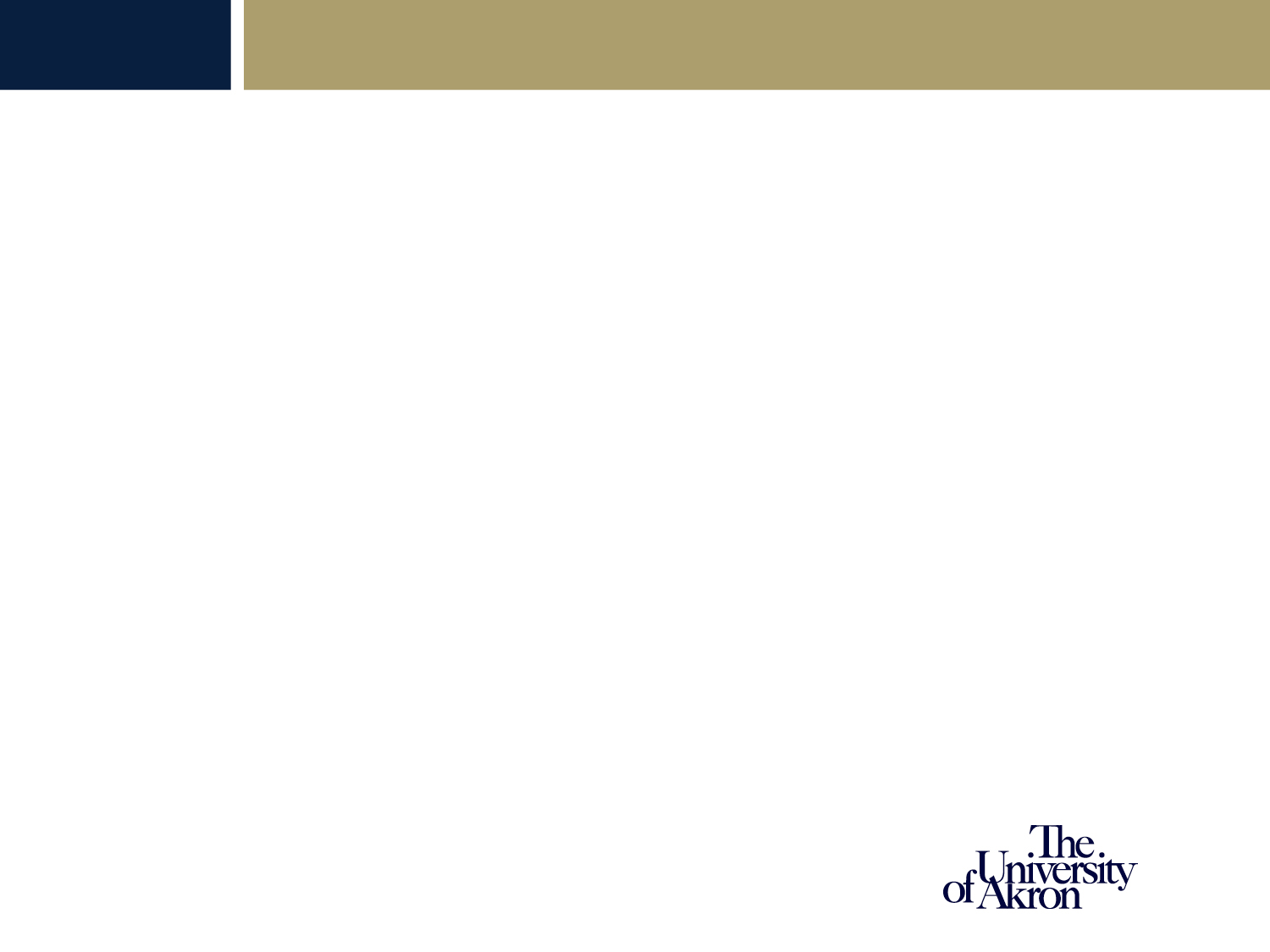 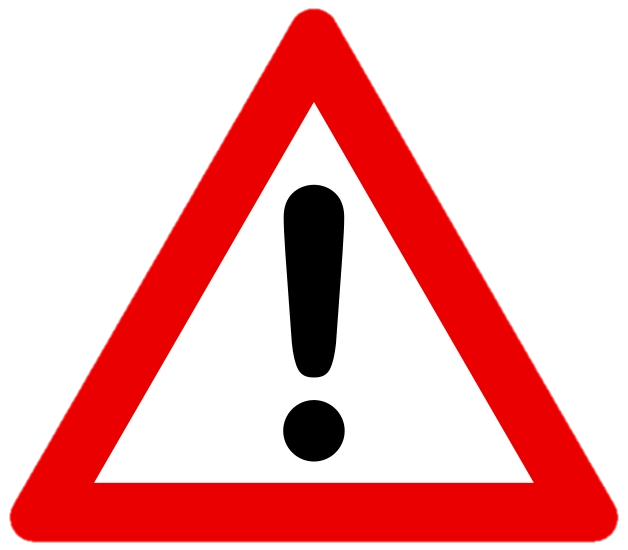 Loan Considerations
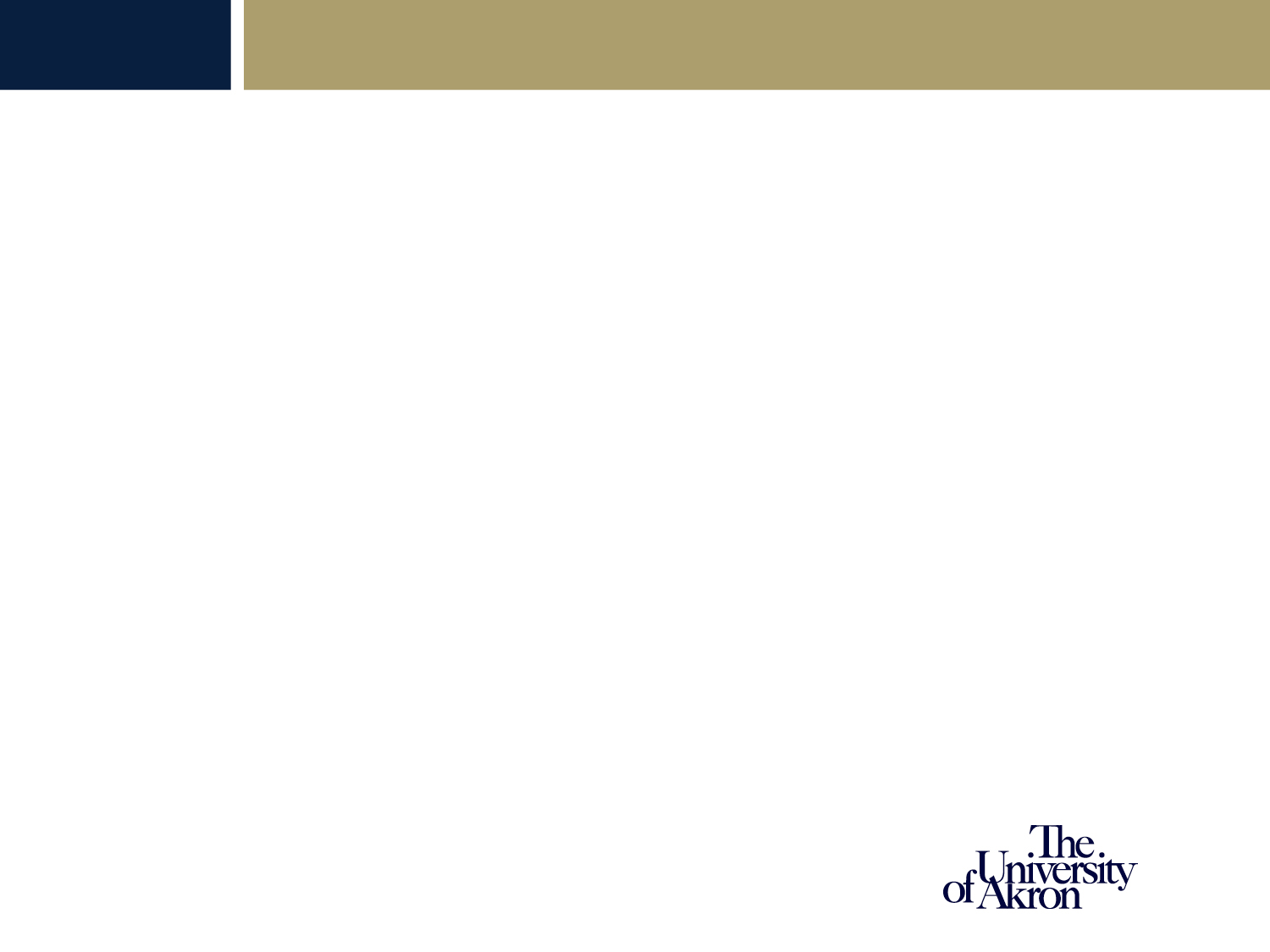 Financing Options
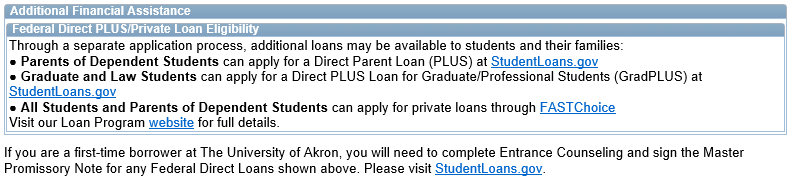 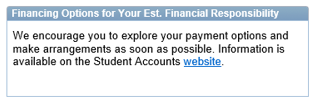 Plus and Private loans are disbursed directly to UA. Any overage creates a credit balance which will be refunded by the Office of Student Accounts (can be used for books, expenses, etc.).
[Speaker Notes: Emphasis on length of time needed for us to process loans in July/August/September]
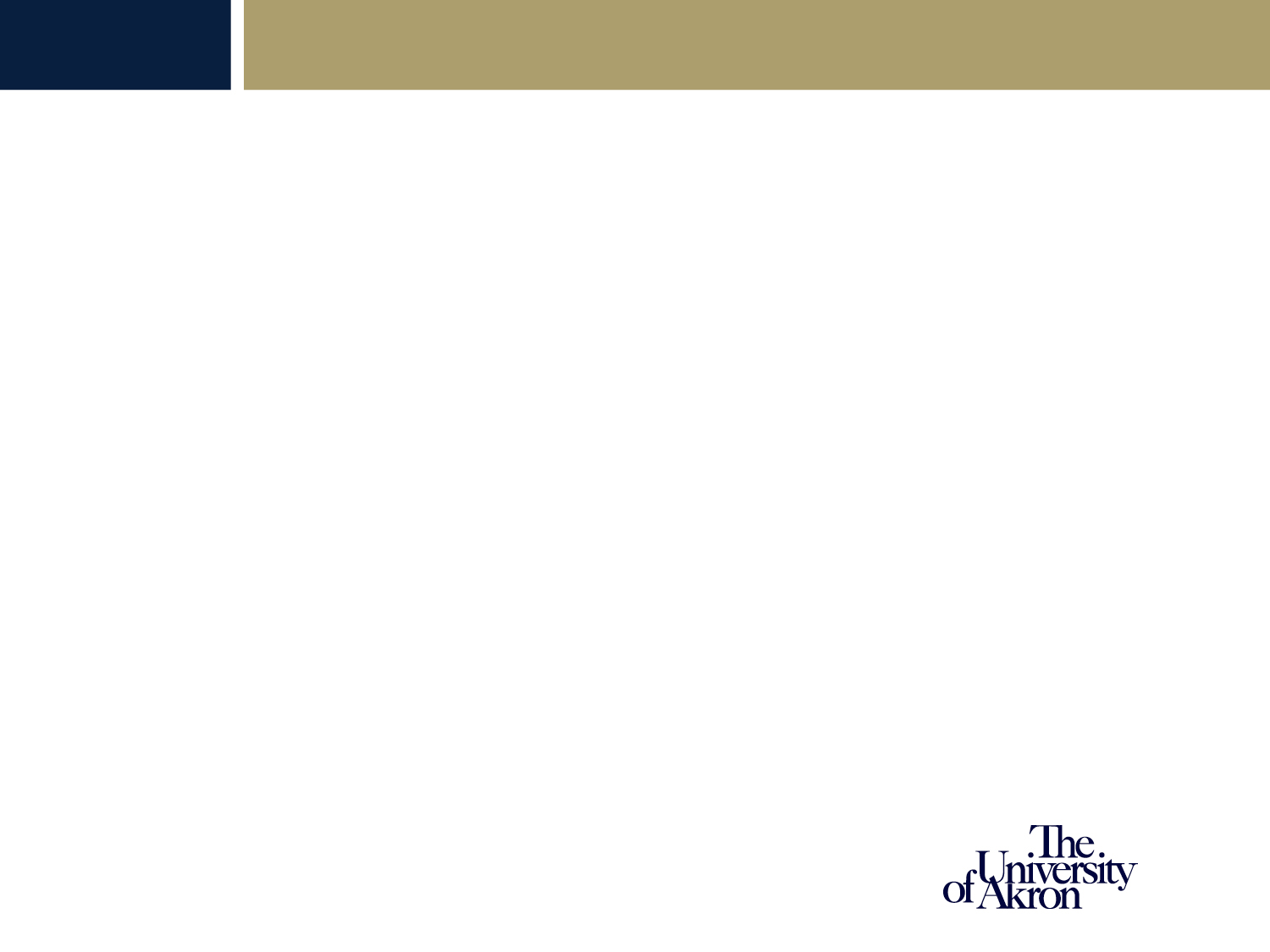 Loan Lender vs. Servicer
Your loan servicer:

Manages the repayment of your debt/collects repayments
Tracks due dates and minimums
Ensures you don’t slip into delinquency or default

If you need to change your repayment plan, work out a new payment schedule, ask for deferral or forbearance, or verify any loan forgiveness you may qualify for, contact your loan servicer.

It’s your servicer’s job to keep you in good standing by giving you the support and resources you need.
Source: https://studentloanhero.com/featured/student-loan-servicing-explained-difference/
Student Loan Servicer Info
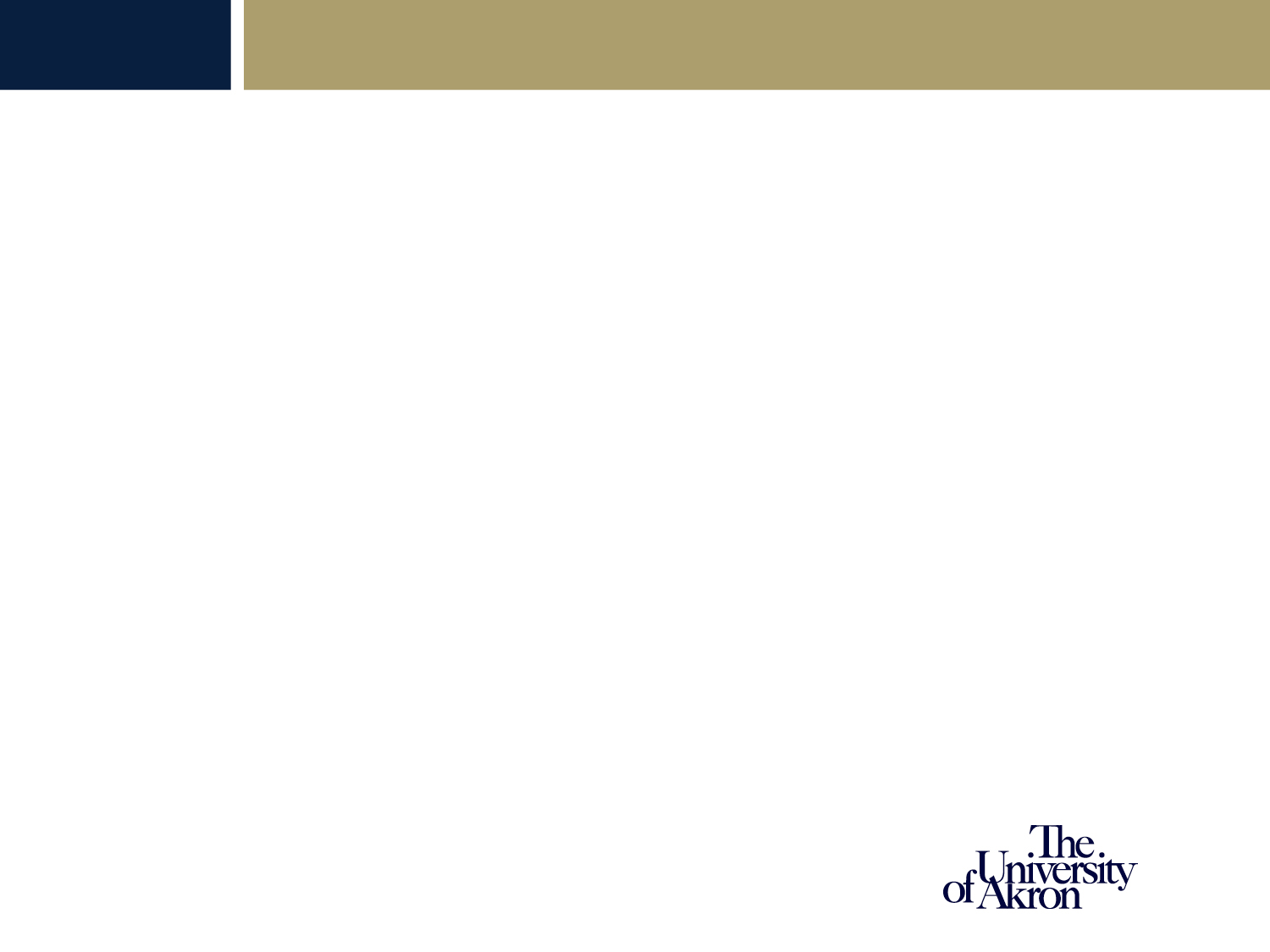 StudentAid.Gov

Check each of your loans for servicer information
You may not have the same servicer for all loans

Create an account at your servicer’s website

Note does not include private loans or institutional loans
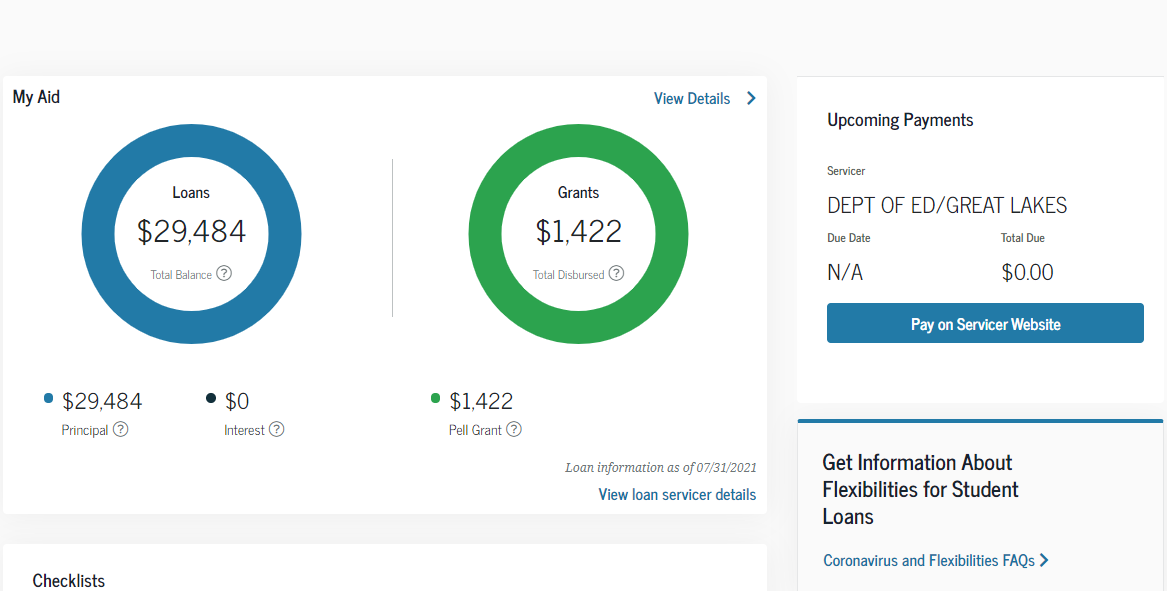 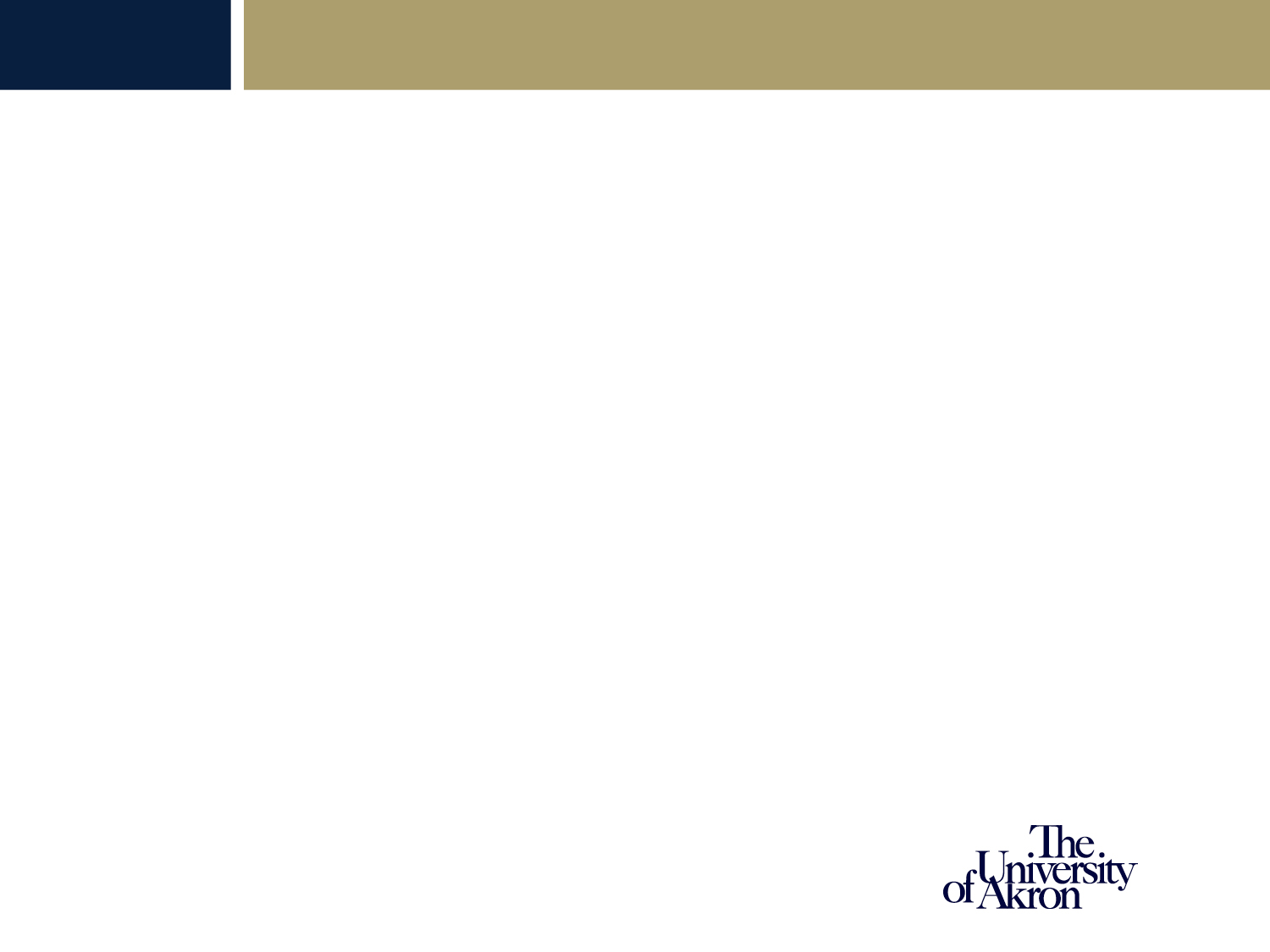 Your Next Steps - www.uakron.edu/finaid/next
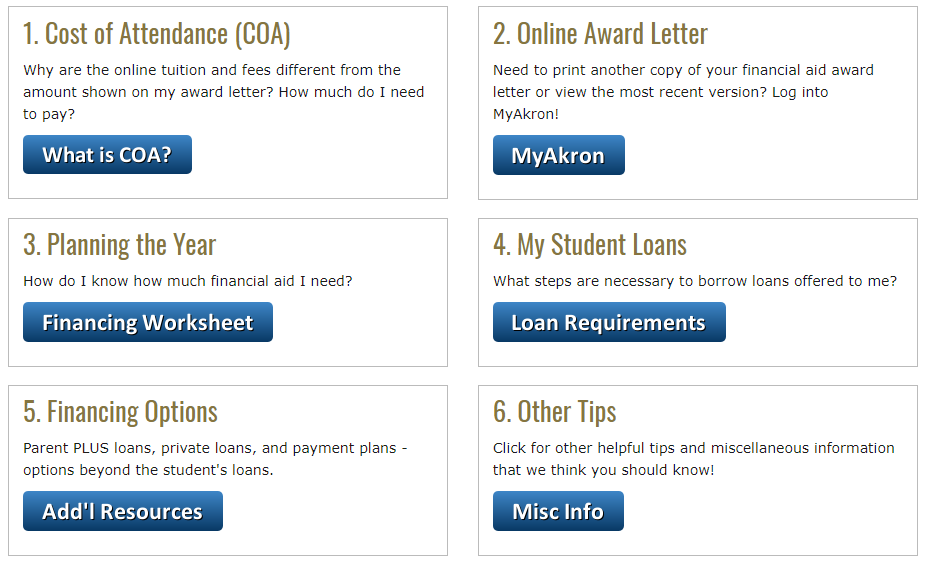 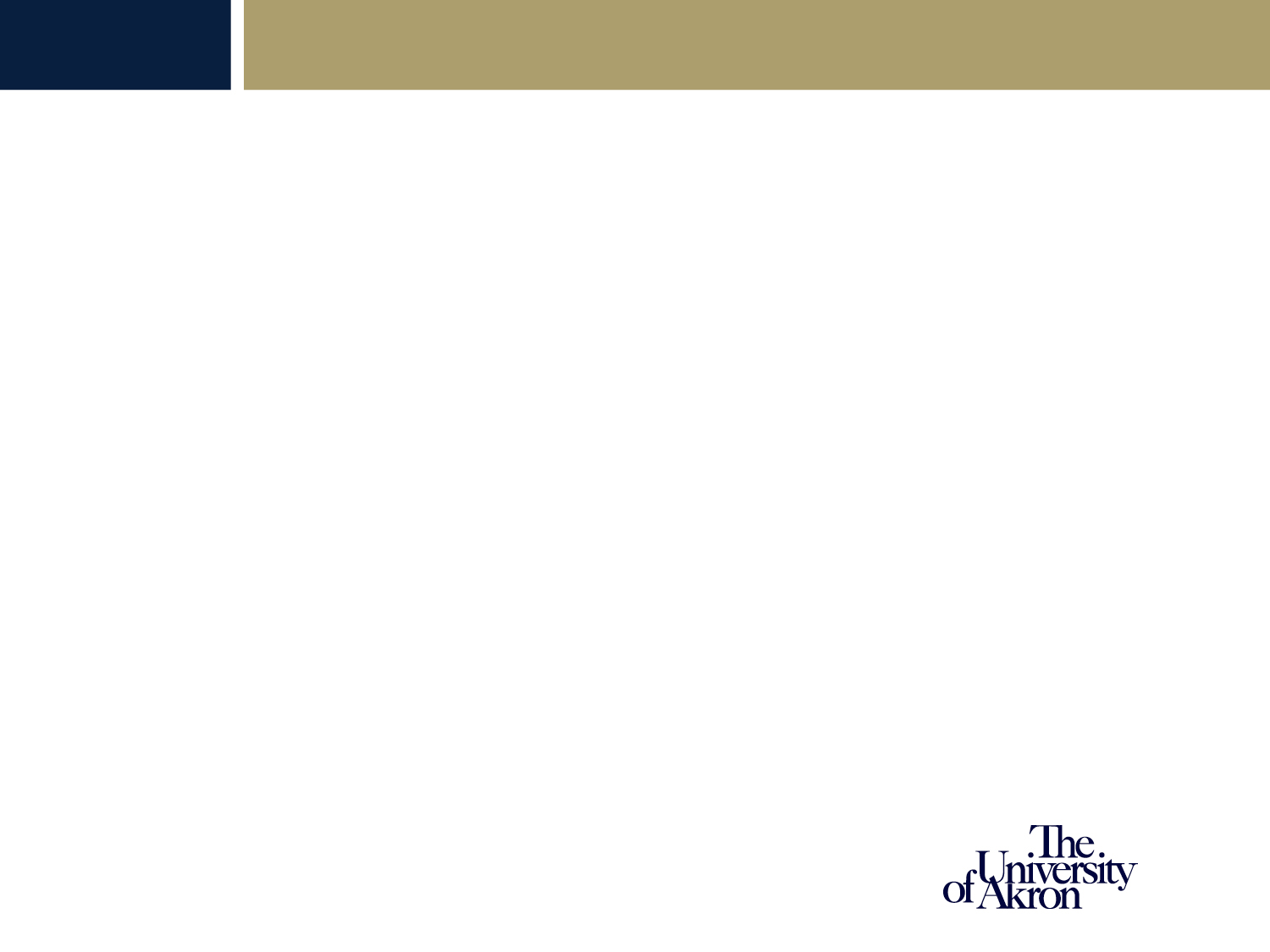 External Scholarship Sources
Major College
Private foundations
Businesses and employers
Civic and charitable organizations
Churches
Local libraries
Scholarship Board- 2nd floor- Simmons Hall
Scholarship sites   
         - www.fastweb.com
         - www.scholarships.com
         - www.collegenowgc.org 

Start applications early and pay attention to deadlines                            and all required documentation.
Never Too LateNot just for Undergraduates
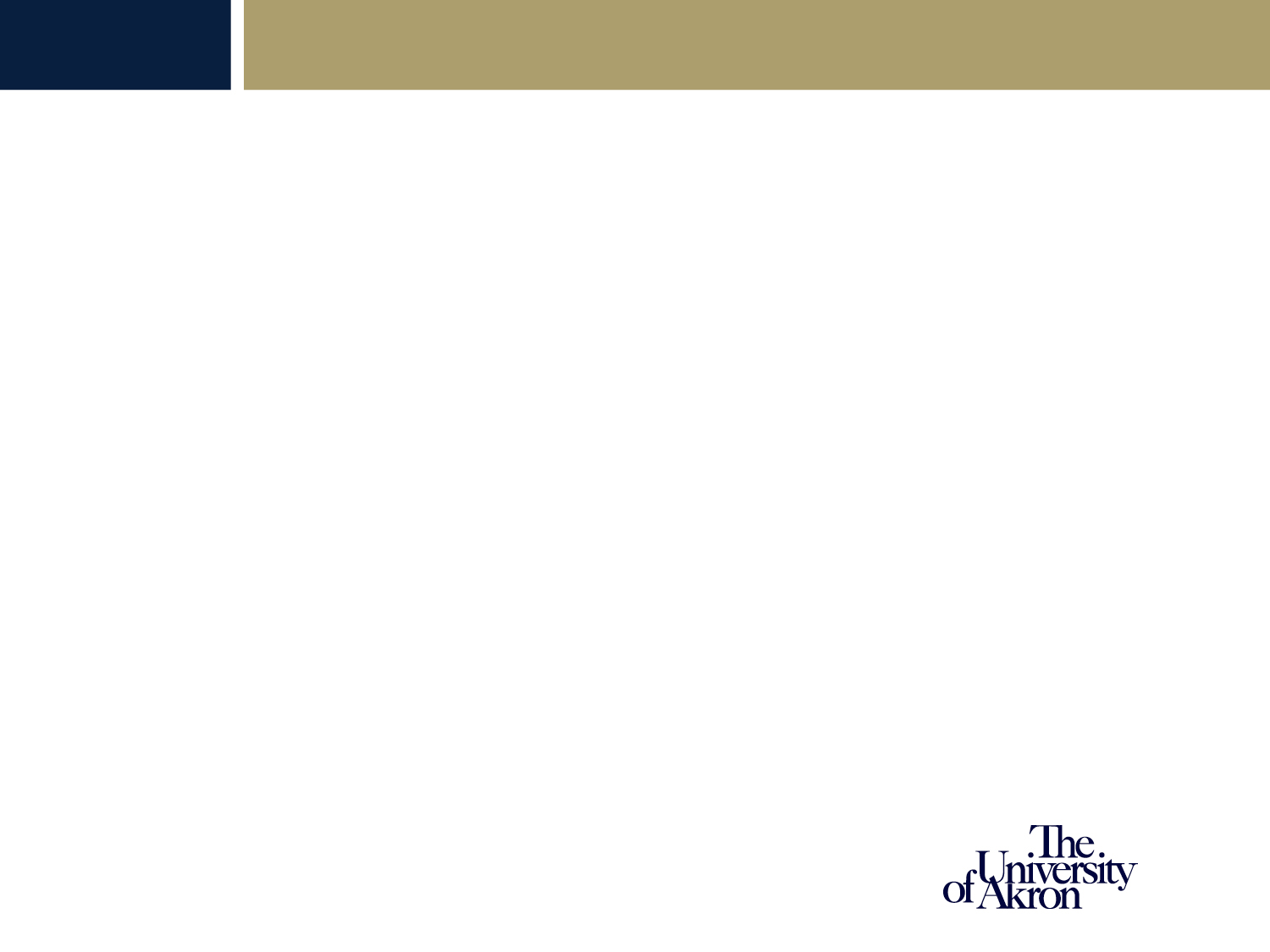 Contact the Office of Student Financial Aid
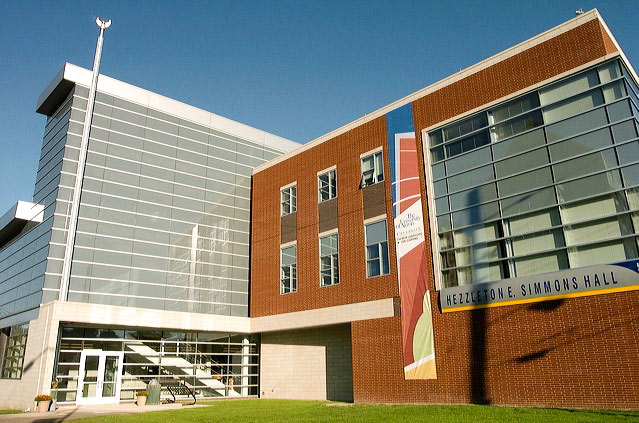 Simmons Hall Room 204         330-972-7032
1-800-621-3847

Online at
uakron.edu/finaid/support

Live Chat

Available 24/7/365
[Speaker Notes: Emphasis on length of time needed for us to process loans in July/August/September]
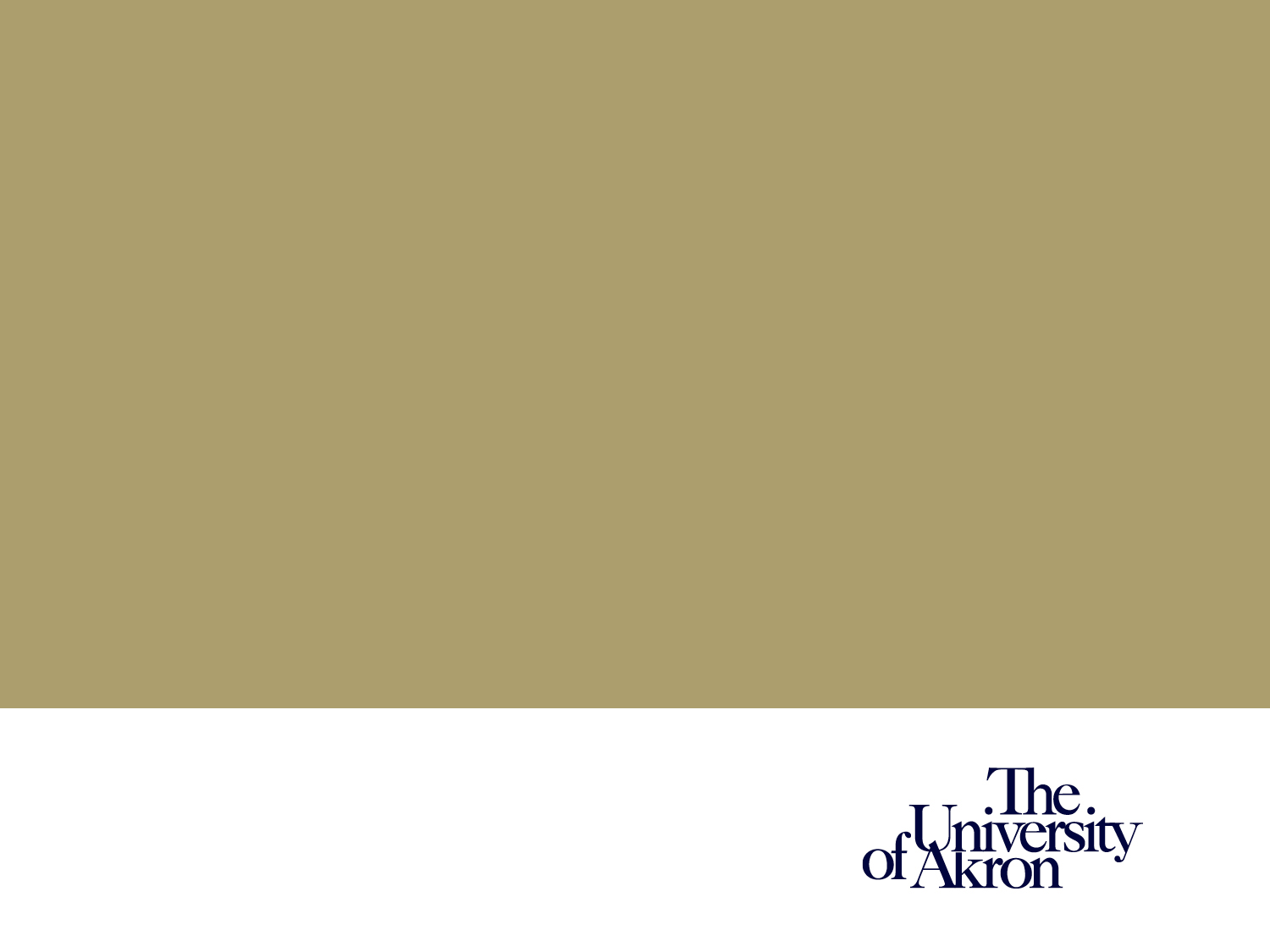 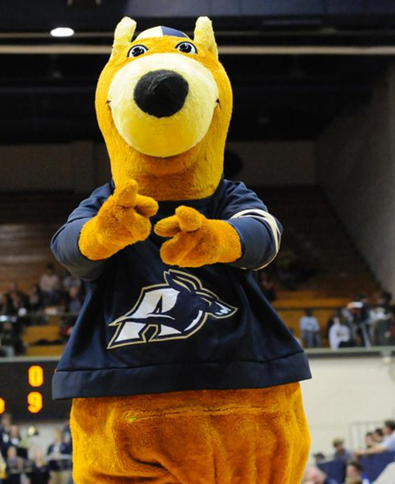 Questions